Title :LIMNOLOGY AND AQUATIC ECOLOGY A comparative study of lakes
1) Moksha.P     11 ‘C’
2) Spoorthi.C   11 ‘C’
Affiliations : CBSE
Put here
School Logo
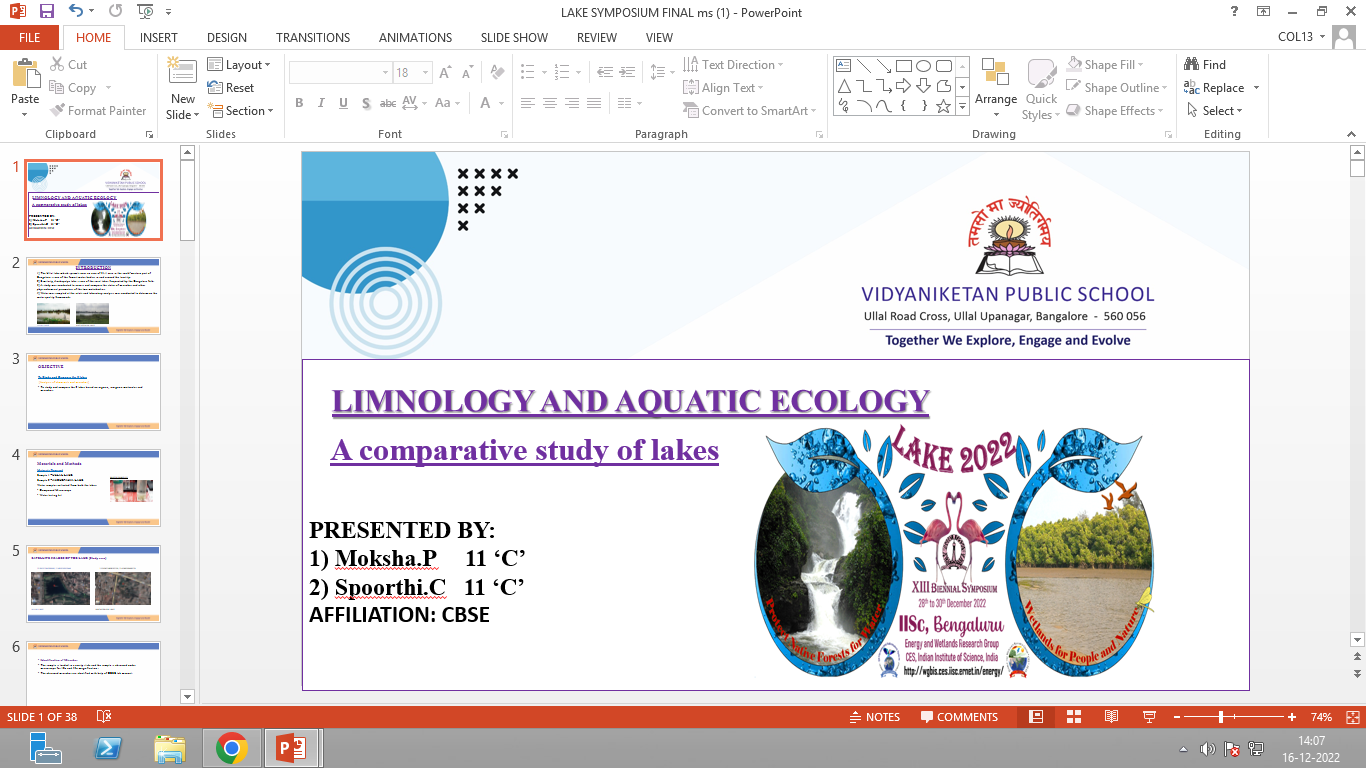 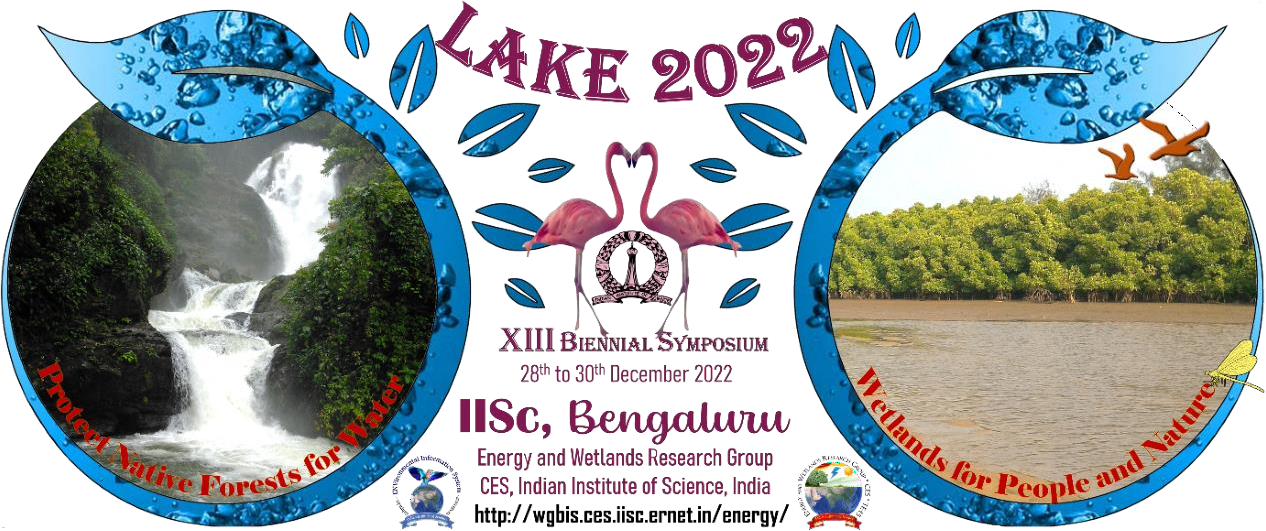 Lake 2022
1
12/1/2022
LAKE 2022: Conservation of wetlands: ecosystem-based adaptation of climate change, December 28-30, 2022
1
INTRODUCTION
1) The Ullal lake which sprawls over an area of 31.1 acre in the south-western part of Bangalore is one of the fewest water bodies in and around the locality. 
2) Similarly, Anchepalya lake is one of the rural lakes frequented by the Bangalore folk.
3) A study was conducted to access and compare the status of microbes and other physiochemical parameters of the two waterbodies.
4) Water was sampled at the inlets and laboratory analysis was conducted to determine the water quality framework.
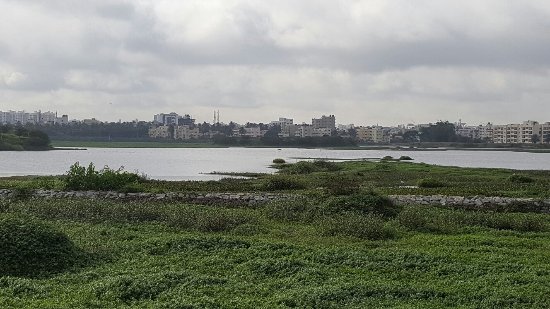 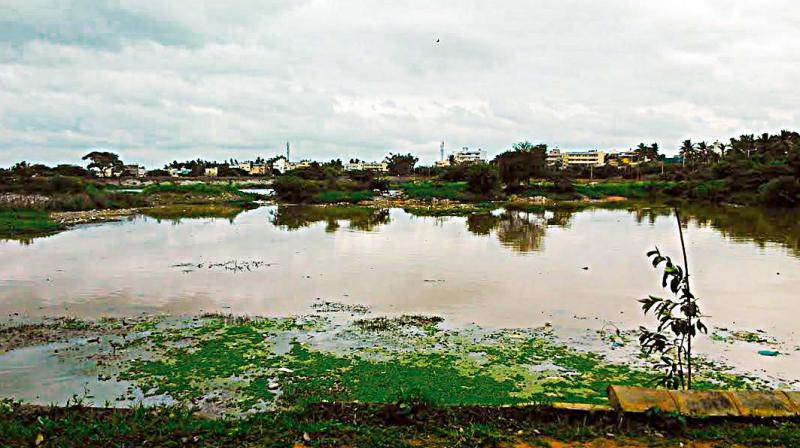 ULLAL LAKE
ANCHEPALYA LAKE
Lake 2022
2
OBJECTIVE
To Study and Compare the 2 lakes
 (Analysis of chemicals and microbes)
To study and compare the 2 lakes based on organic, inorganic molecules and microbes.
Lake 2022
3
Materials and Methods
Materials Required
Sample 1 –ULLAL LAKE
Sample 2 –ANCHEPALYA LAKE
Water samples collected from both the lakes.
Compound Microscope
Water testing kit
WATER SAMPLES
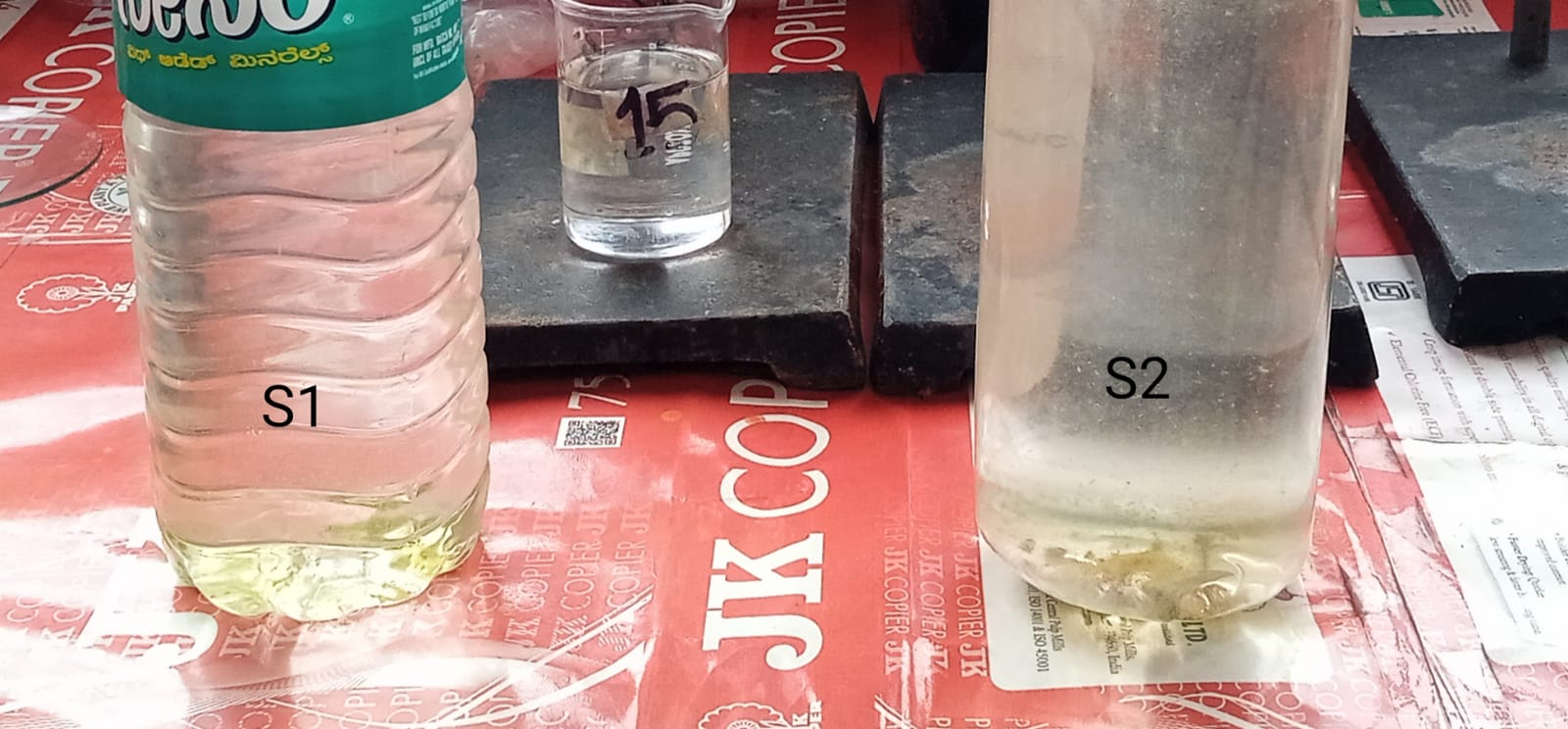 Lake 2022
4
STUDY AREA (SATELLITE IMAGES OF THE LAKE )
12.961377667056343, 77.4810759513445                                                                  1 13.050274090702136, 77.47608188490726
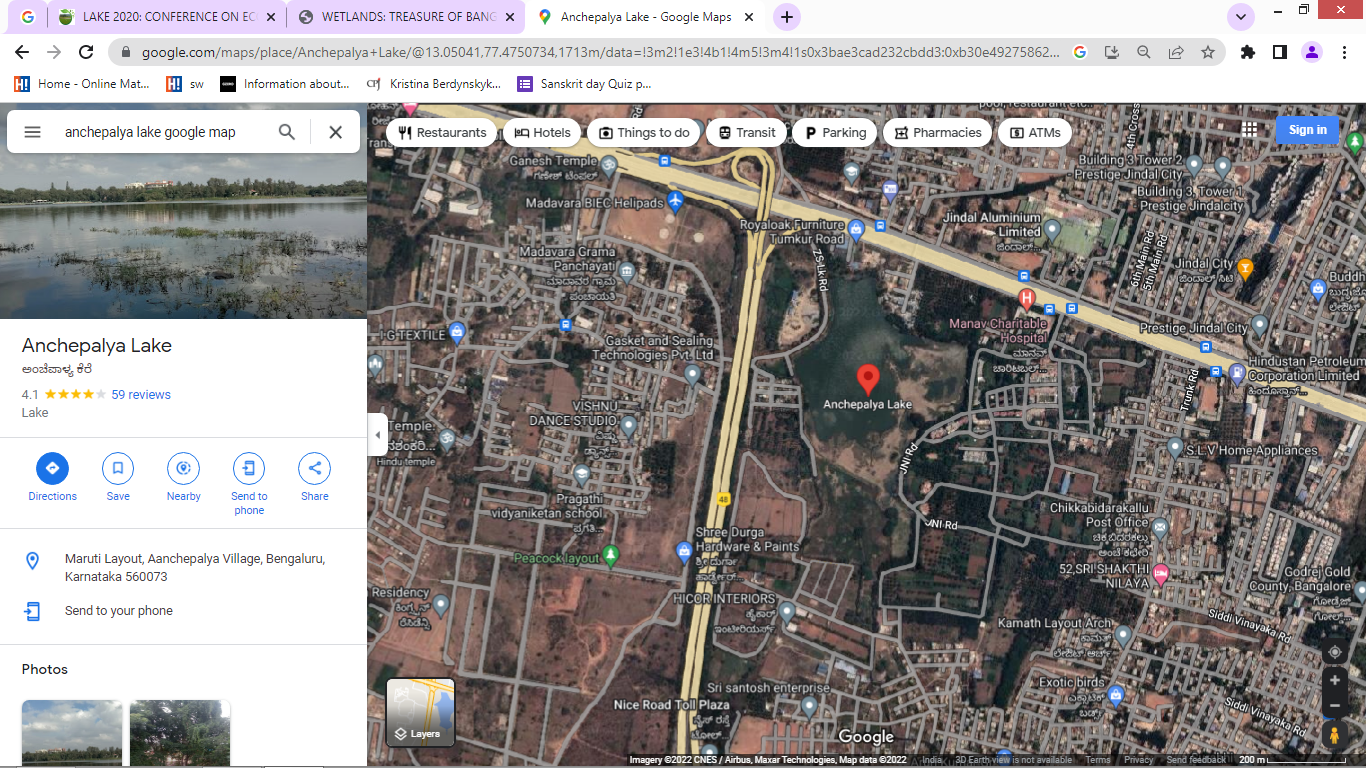 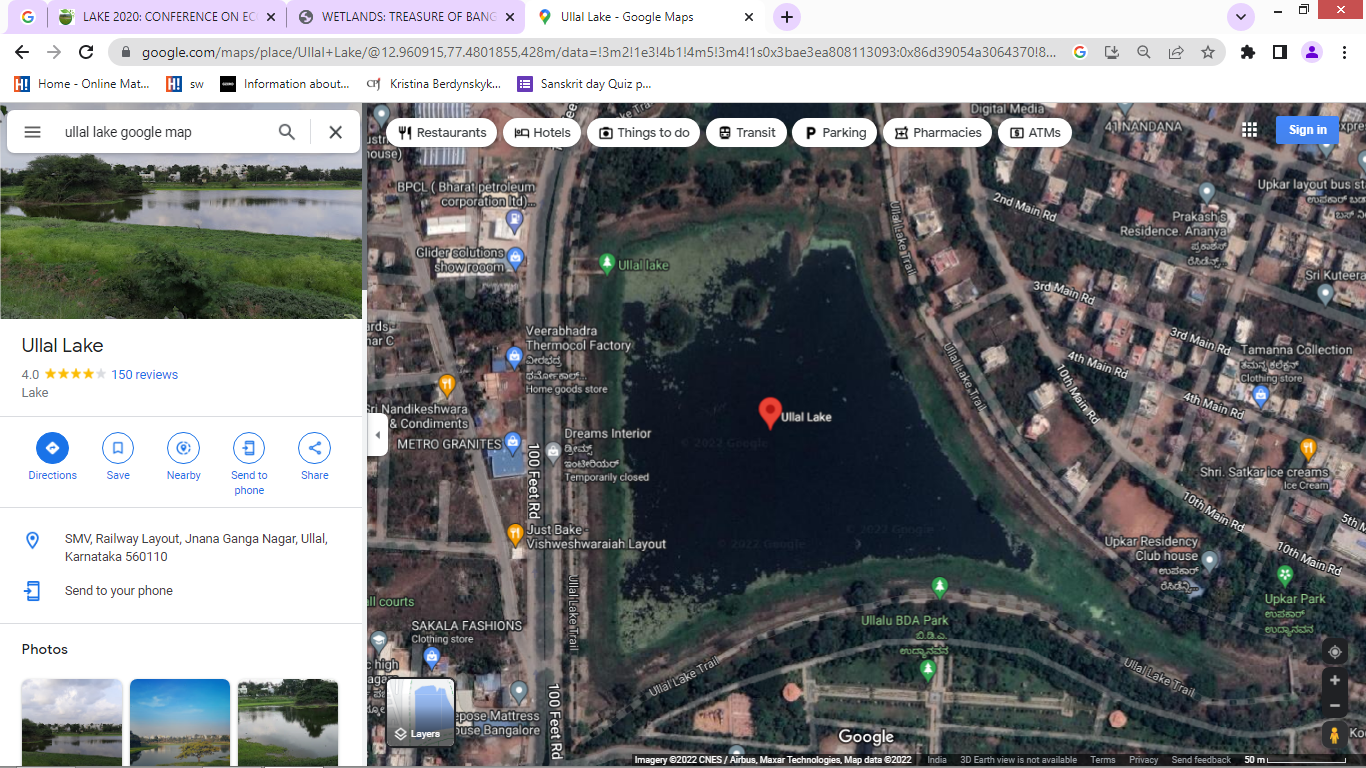 ULLAL LAKE
ANCHEPALYA LAKE
Lake 2022
5
Sample 1
To the North of Ullal lake (near inlet) there is a 
coconut plantation, during rains the run-off into the 
lake from this area will bring agricultural waste such as 
plant debris, pesticides, fertilizers etc.
Sample 2
To the North –East of Anchepalya Lake there is Jindal Aluminium Ltd which manufactures Aluminium products and releases the solid waste and other scrap into the lake inlet.
Lake 2022
6
Identification of Microbes
The sample is loaded in a cavity slide and the sample is observed under microscope for 10x and 45x magnification .
The observed microbes are identified with help of CBSE lab manual.
Lake 2022
7
Sample collection method
The sample bottles are labelled and are rinsed downstream to remove any possible contaminants.
First, the inside of the bottle, cap and rim is rinsed using distilled water.
It is then rinsed using the sample.
The bottle is then immersed upright about 10cm deep and the sample is collected.
Once the sample is collected, the bottle is sealed immediately and placed in a zipper lock bag.
Lake 2022
8
Experimental method
A preliminary round of qualitative analysis was conducted in the laboratory to determine the presence of organic, inorganic ions.
A standard method of water testing was then employed using the water testing kits to quantitatively determine the presence of certain ions in particular and other physiochemical parameters.
Lake 2022
9
ANALYSIS (ROUND-1)
Lake 2022
10
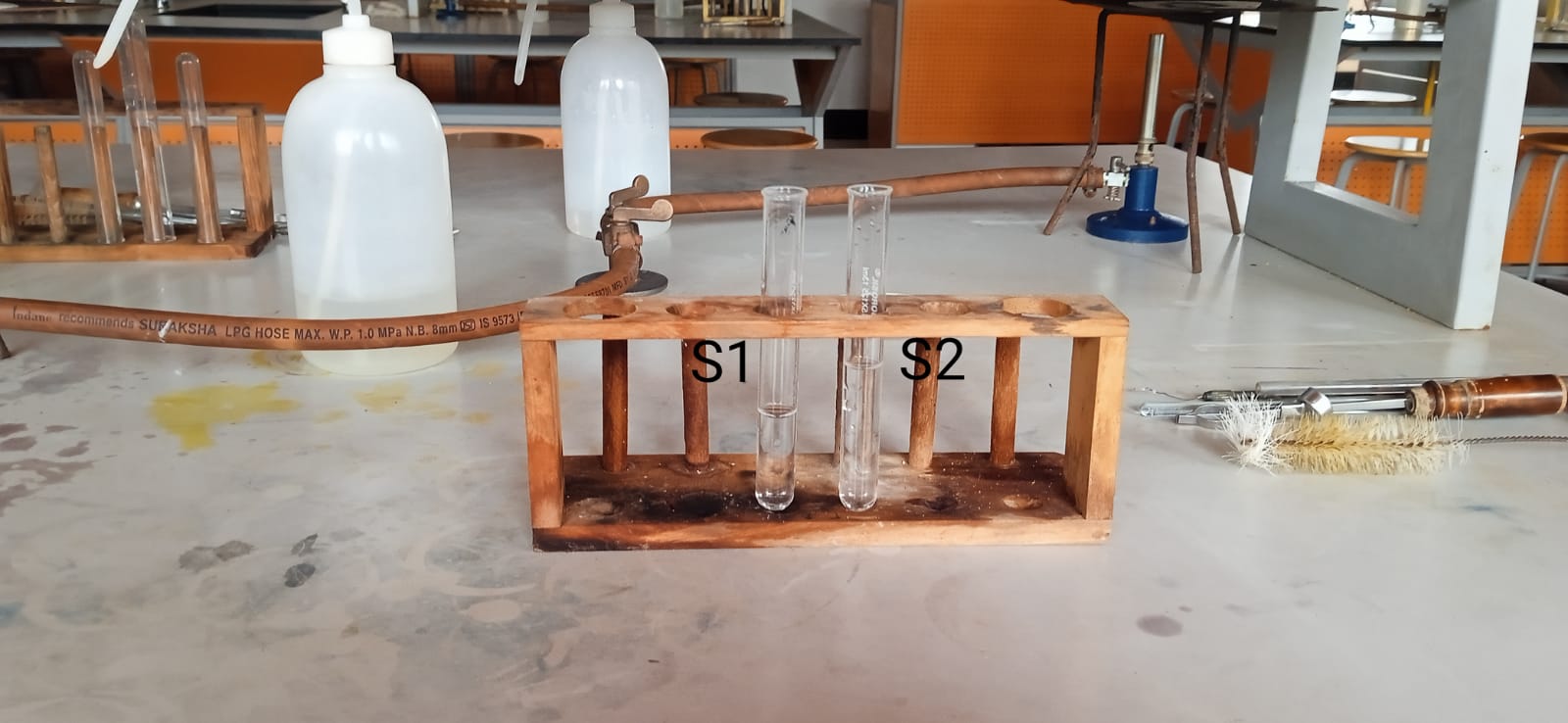 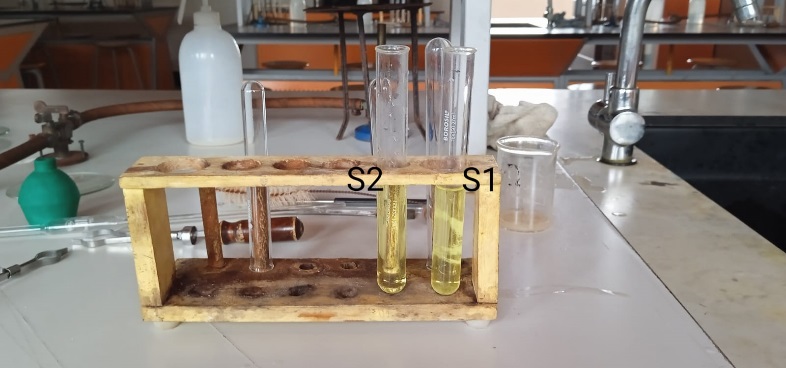 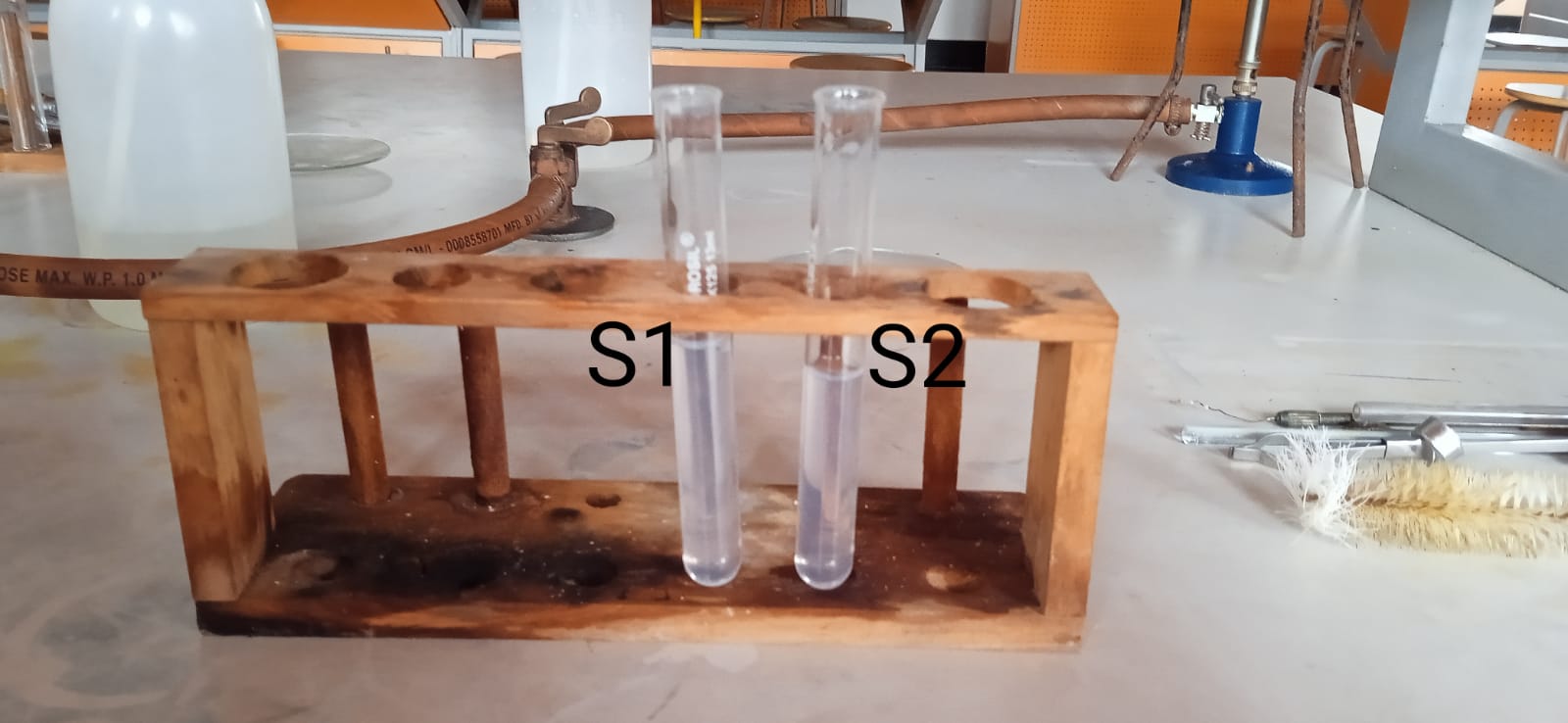 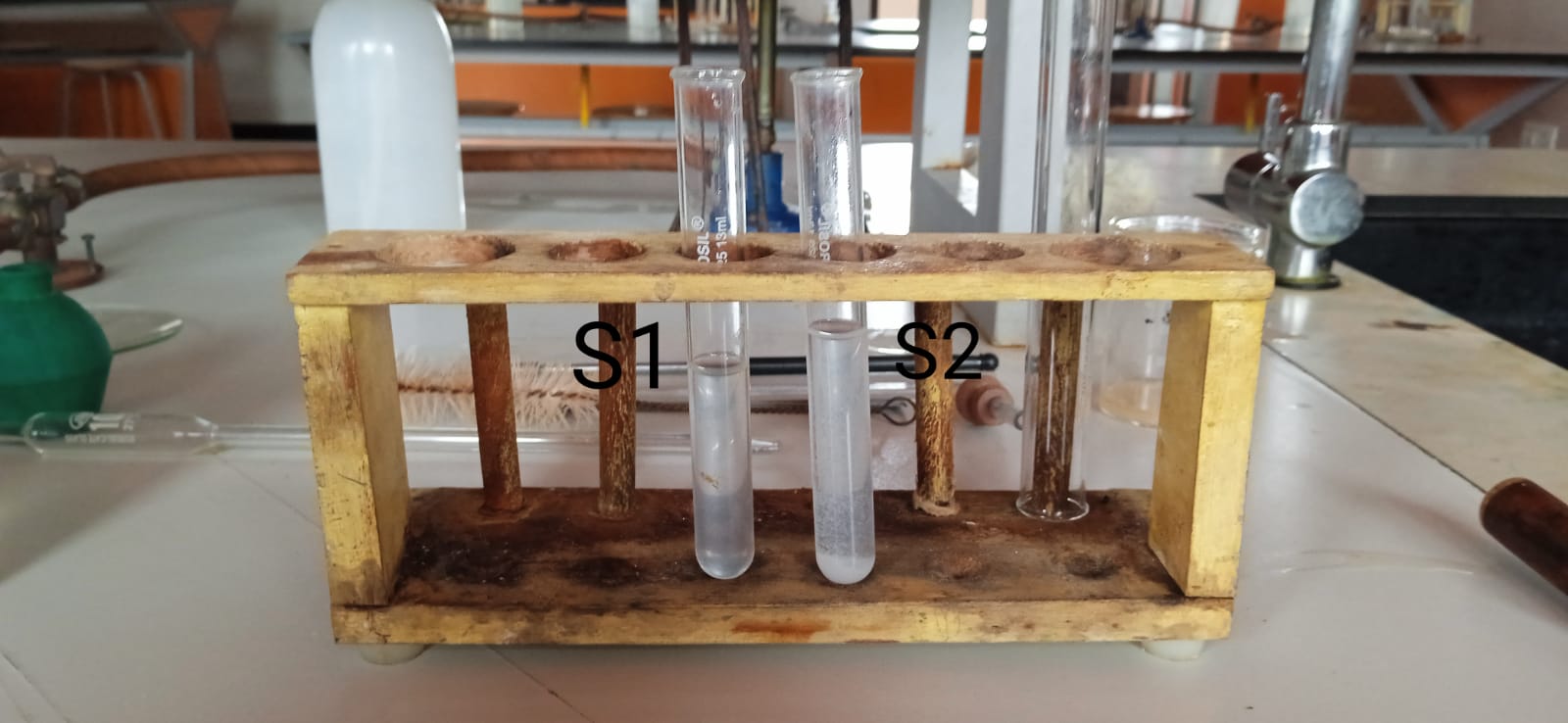 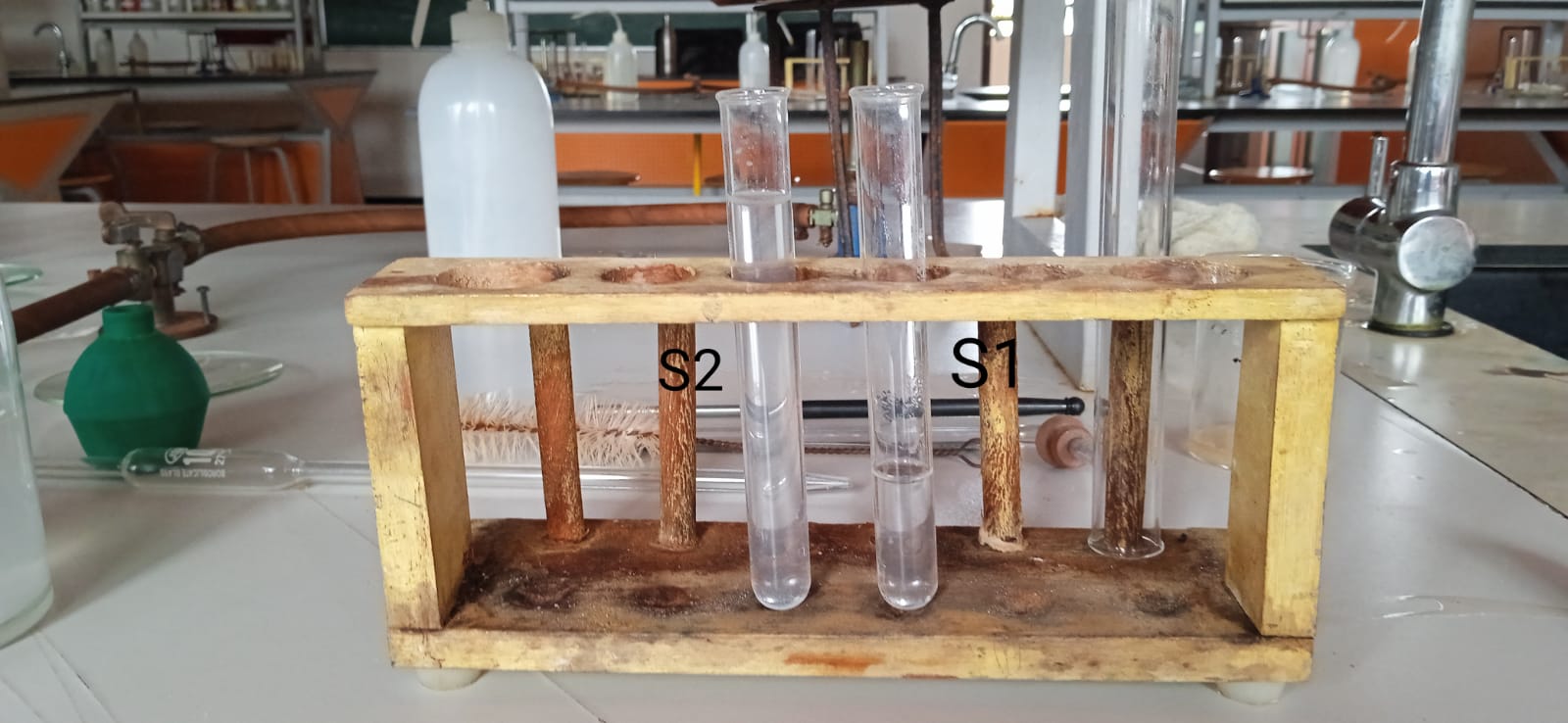 CHLORIDE TEST
NITRATE TEST
CALCIUM TEST
LEAD TEST
PHOSPHATE TEST
MAGNESIUM TEST
Lake 2022
11
RESULT
Lake 2022
12
MICROBES IDENTIFIED
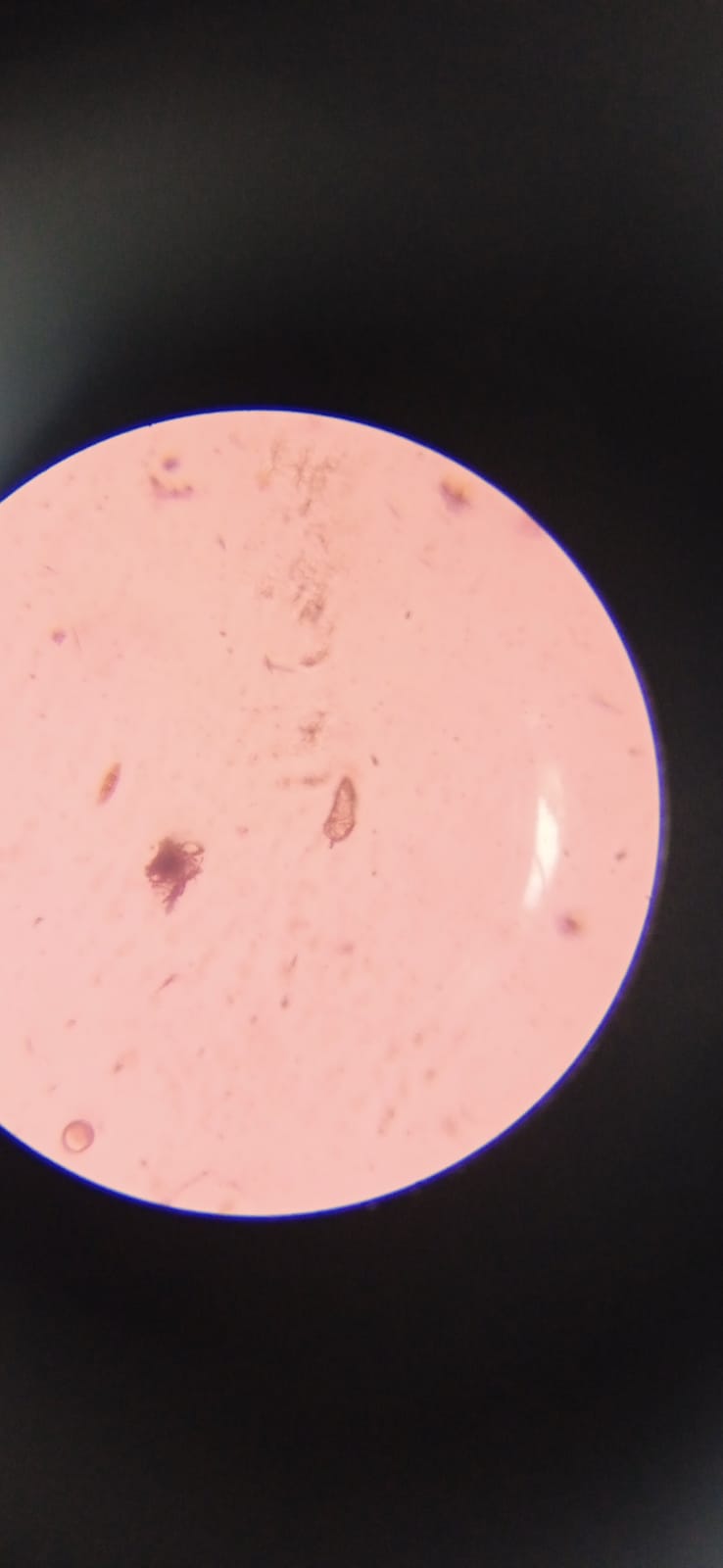 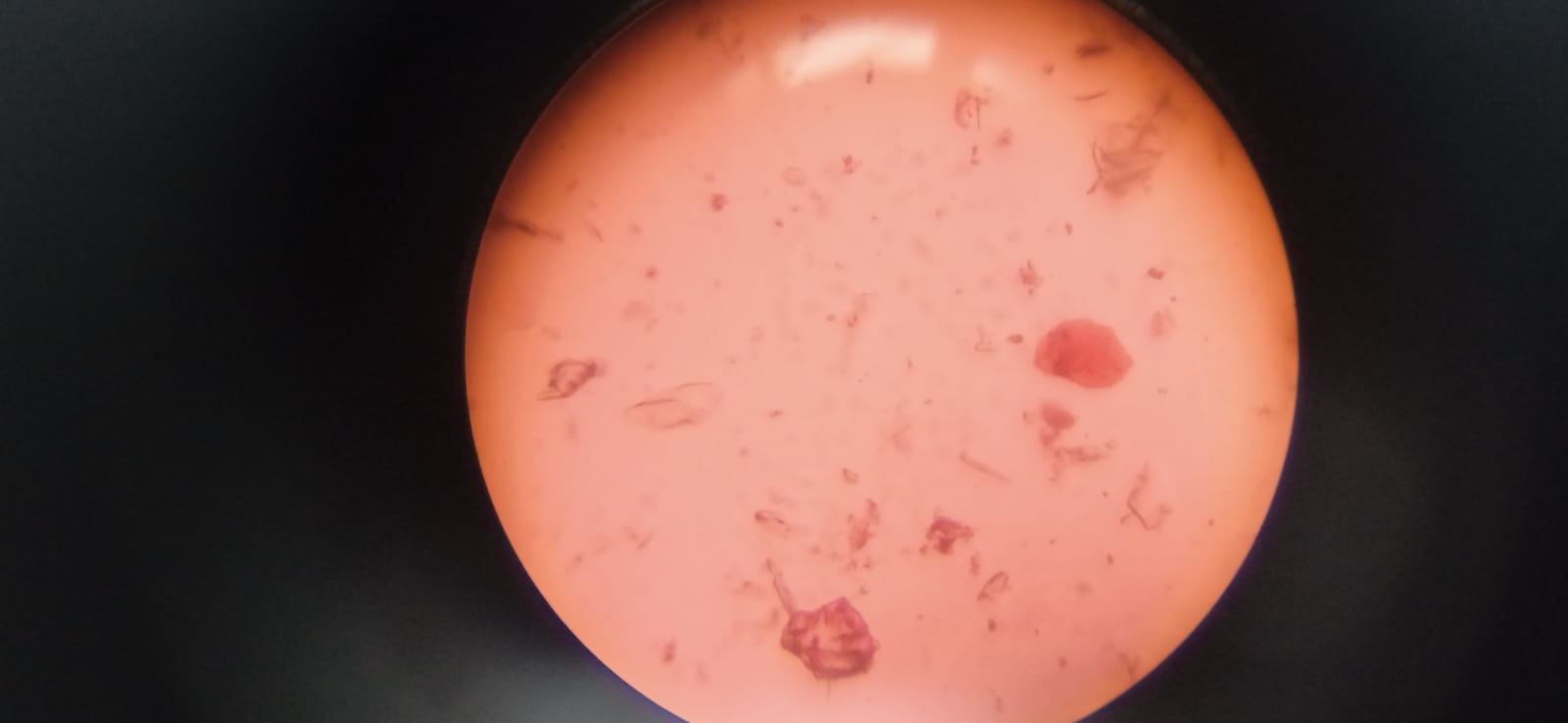 Lake 2022
13
ANALYSIS (ROUND-2)
Lake 2022
14
CALCIUM HARDNESS
    Method: 

1. Take 25ml of water sample in the test bottle.
2. Add 10 drops of Calcium Hardness Reagent-2
      (CH-2) and mix.
3. Add 10 drops of Calcium Hardness Reagent-3
      (CH-3) and mix.
4. Add few specs of Calcium Hardness Reagent-1 
    (CH-1) and mix until a distinct pink color 
     develops.
5. For hard/soft water, add Calcium Hardness Reagent-4
    (CH-4), shake well after each drop until the color
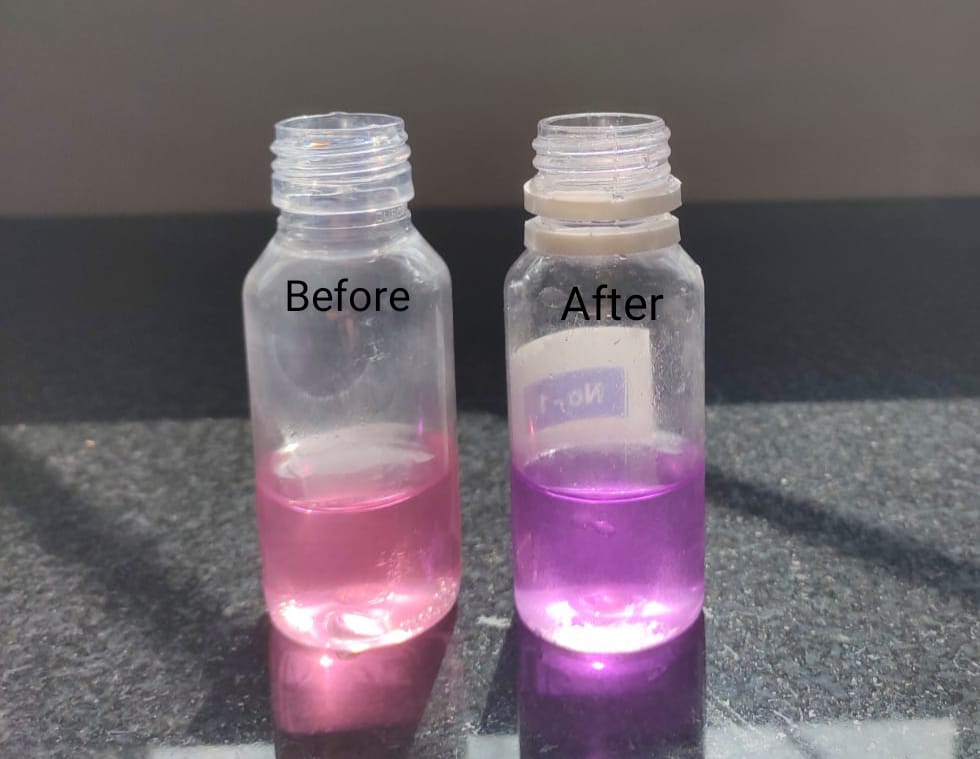 CALCIUM HARDNESS
Lake 2022
15
Lake 2022
16
TOTAL HARDNESS TESTING 
Method of Test:
1. Take 25ml of water sample in the test bottle (No-1)
2. Add 10 drops of Total Hardness reagent - 2 (TH-2) and mix.
3. Add few specs of Total Hardness reagent - 1 (TH-1) and mix until a distinct pink color develops.
Lake 2022
17
RESULT:
S1 
Total Hardness = no.of drops x 5 (p.p.m. interms ofCaCO₃)
                           = 15 X 5
                           = 75 ppm

S2
Total Hardness = no. of drops x 2 (p.p.m. interms of CaCO₃)
                           = 24 x 2
                           = 48 ppm
Lake 2022
18
ESTIMATION OF DISSOLVED OXYGEN
   Method:
1. Take 300ml of water sample in the test bottle
2. Add 2ml of Dissolved Oxygen Reagent-1(DO-1)
     very carefully and tip of the filler is dipped 
     below the water level.
3. Then add 2ml of Dissolved Oxygen Reagent-2
     (DO-2) very carefully and tip of the filler is dipped
     below the water level.
4. Replace the stopper without inclusion of any air 
     bubble and thoroughly mix the content by shaking
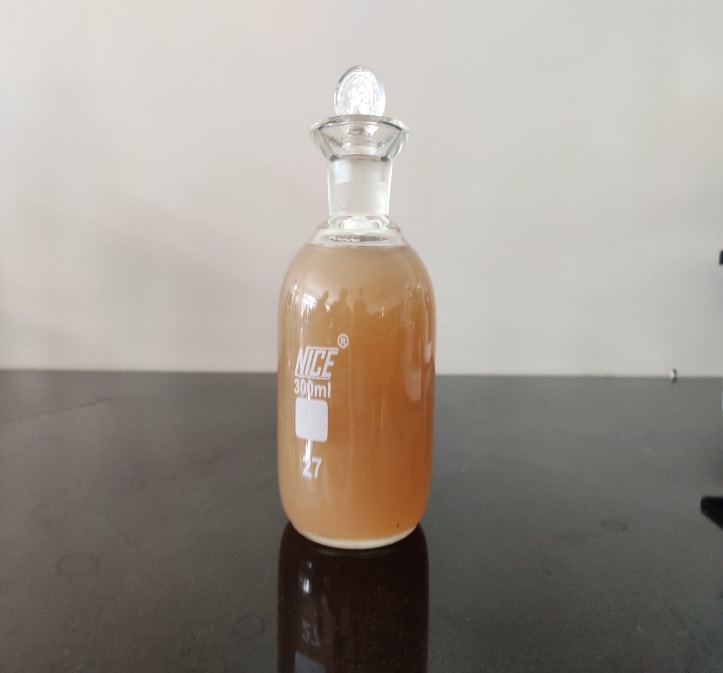 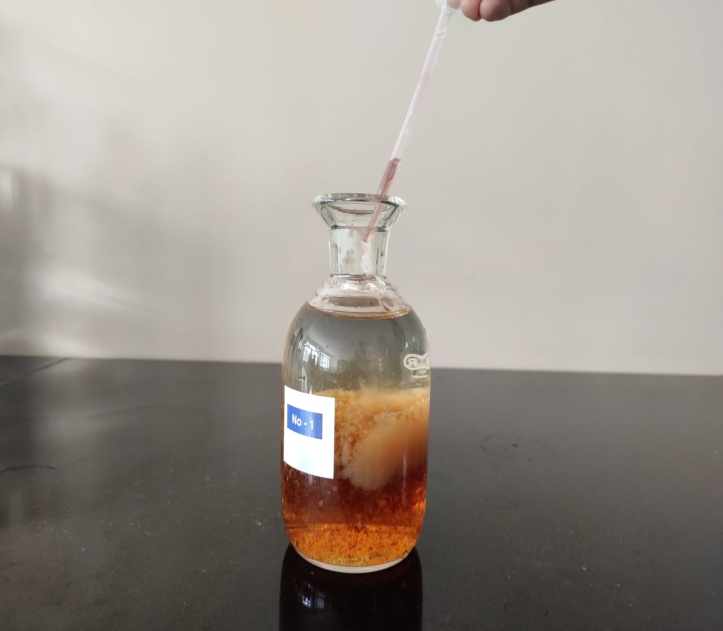 Lake 2022
19
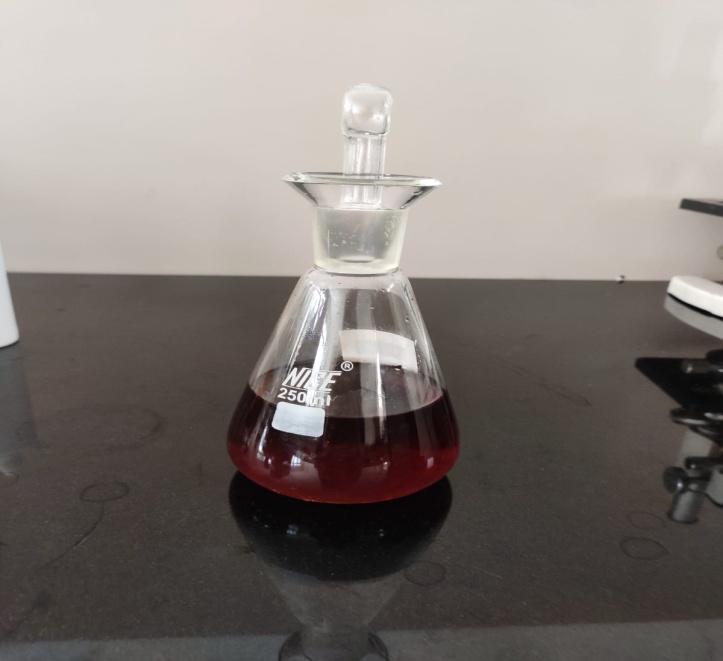 the test bottle several times and allow the ppt formed
    to settle.
5. After 2-3 minutes of setting, carefully remove the 
    stopper of the test bottle and immediately add 2ml
    of Dissolved Oxygen Reagent-3(D0-3) very carefully
    by running the reagent down the neck of the bottle
    and mix thoroughly to dissolve the ppt settled 
    completely.
6. Take 200ml of the solution in an iodine flask and add
    4 drops of Dissolved Oxygen Reagent-4(DO-4)
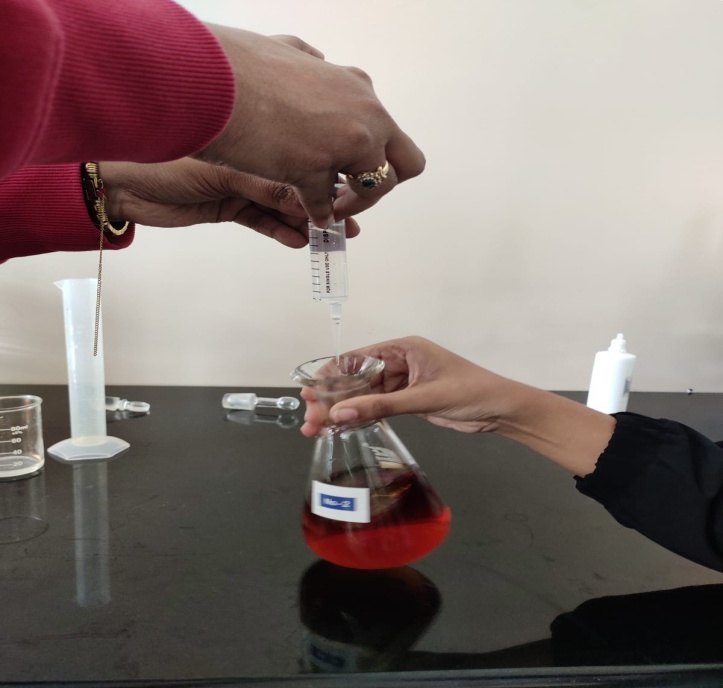 Lake 2022
20
7. Titrate with Dissolved Oxygen Reagent-5(DO-5) taken
     in a 10ml syringe until the color changes from blue
     to colourless.

     RESULT:
     Dissolved oxygen = volume in ml of DO-5 used 
                                        for titration
     S1
     6ml
     
     S2
     12ml
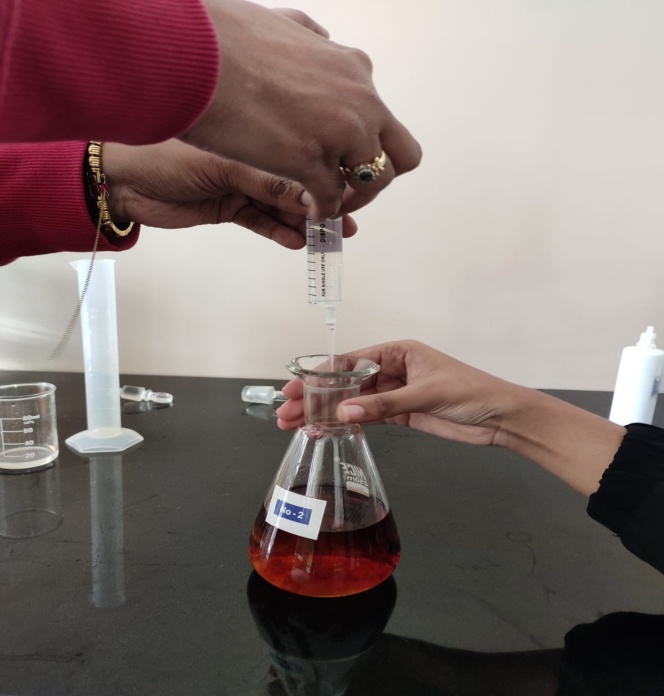 Lake 2022
21
FLUORIDE
 1. Take 5ml of water sample in the test tube
 2. Shake well the Fluoride Reagent-1(F-1) and 
     then add 5 drops to the water sample. Mix
     the content.
    The color that forms is compared with the fluoride
    color chart and record the fluoride value 
RESULT:
S1- 1 mg/l
S2- 1 mg/l
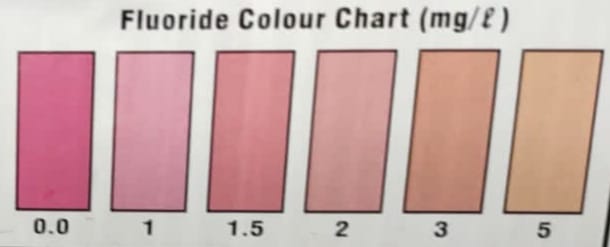 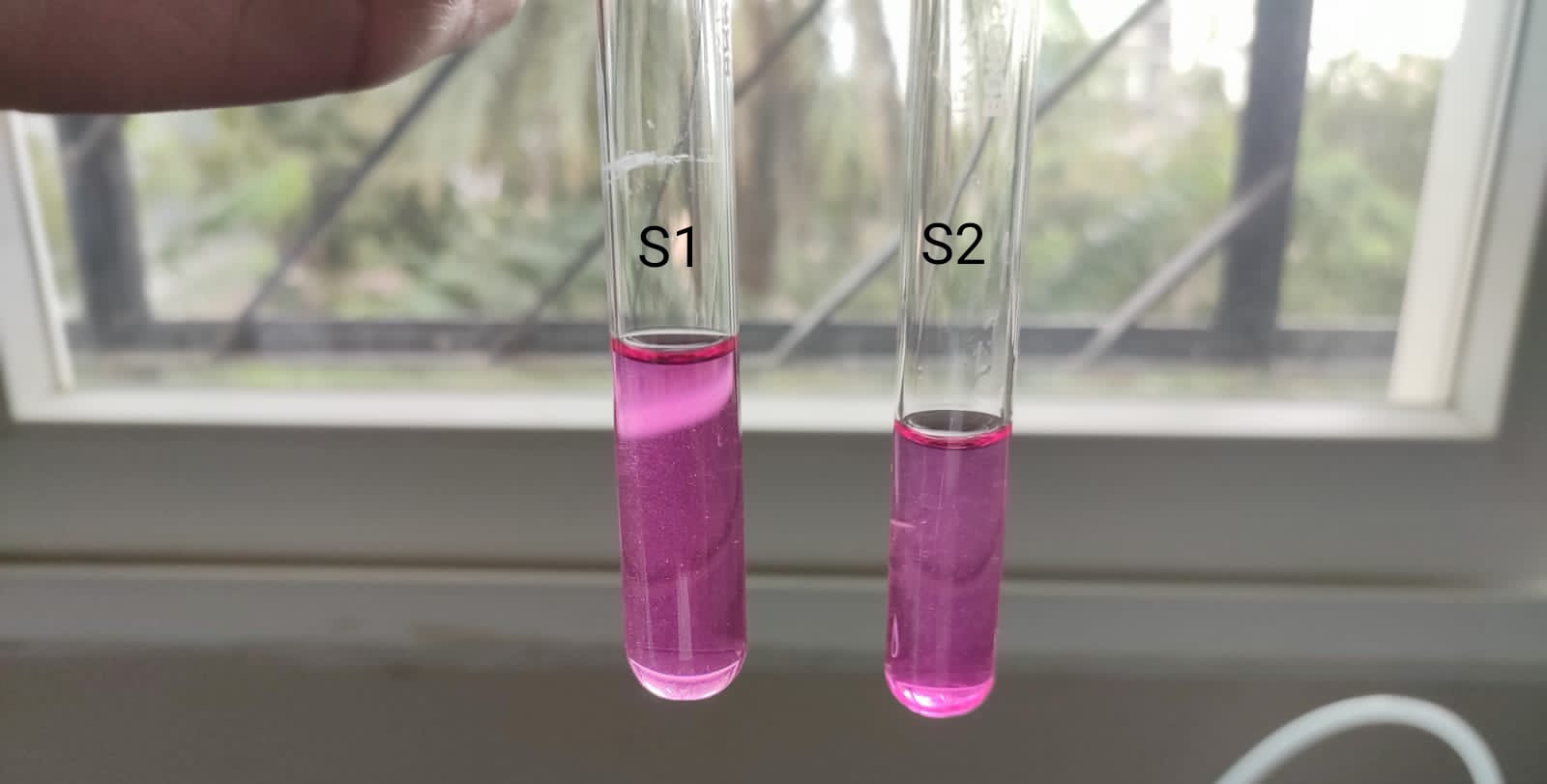 Lake 2022
22
CHLORIDE TESTING 
METHOD
Take 25ml of water sample in the test bottle (No-1)
 Add 5 drops of Chloride Reagent-1 (CI-1) and mix well until a distinct yellow color develops. 
 Add Chloride Reagent-2 (C1-2), shake well after each drop until the color changes  to red. Count the no. of drops of Cl-2 required for color change .
Lake 2022
23
RESULT
Chloride (as Cl), mg/l =no. of drops x 10
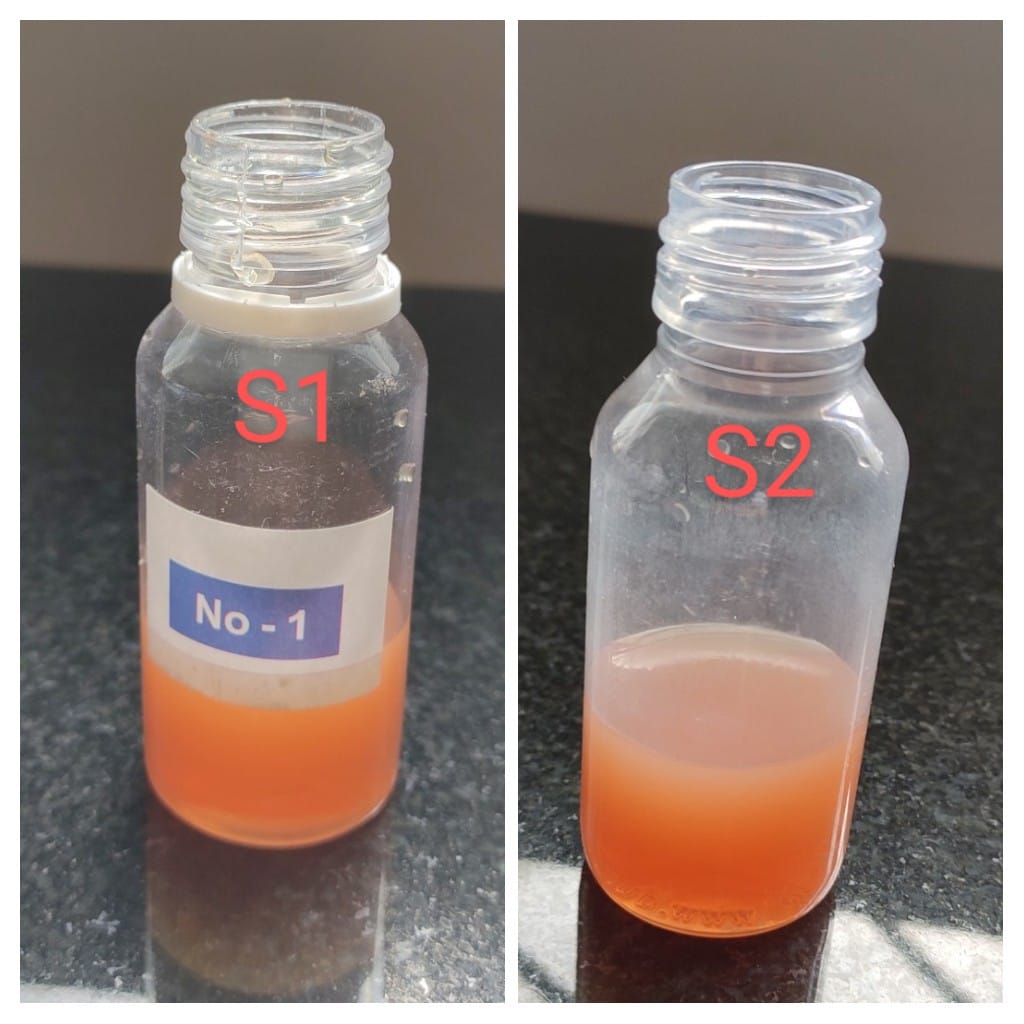 S1  

8 x 10 = 80 mg/L

S2 

14 x 10 = 140 mg/L
Lake 2022
24
RESIDUAL CHLORINE TESTING 
METHOD
1. Take 5 ml of water sample in the test tube.
2. Add 5 drops of Residual chlorine reagent-1 (RC-1) and mix well. The color that form is compared with the Residual chlorine color chart and record the Residual chlorine value
Lake 2022
25
RESULT
Residual Chlorine =0
Residual Chlorine =0
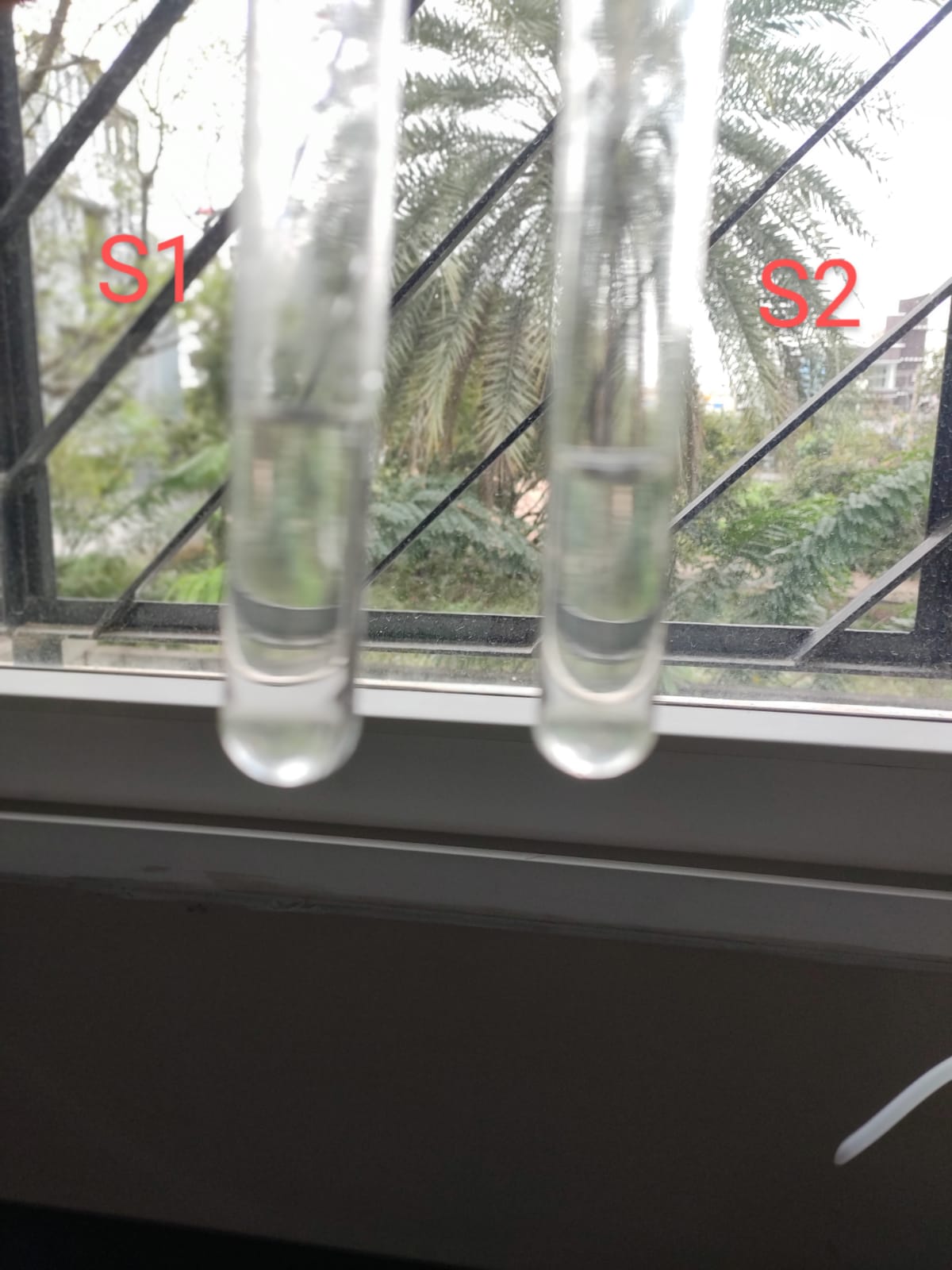 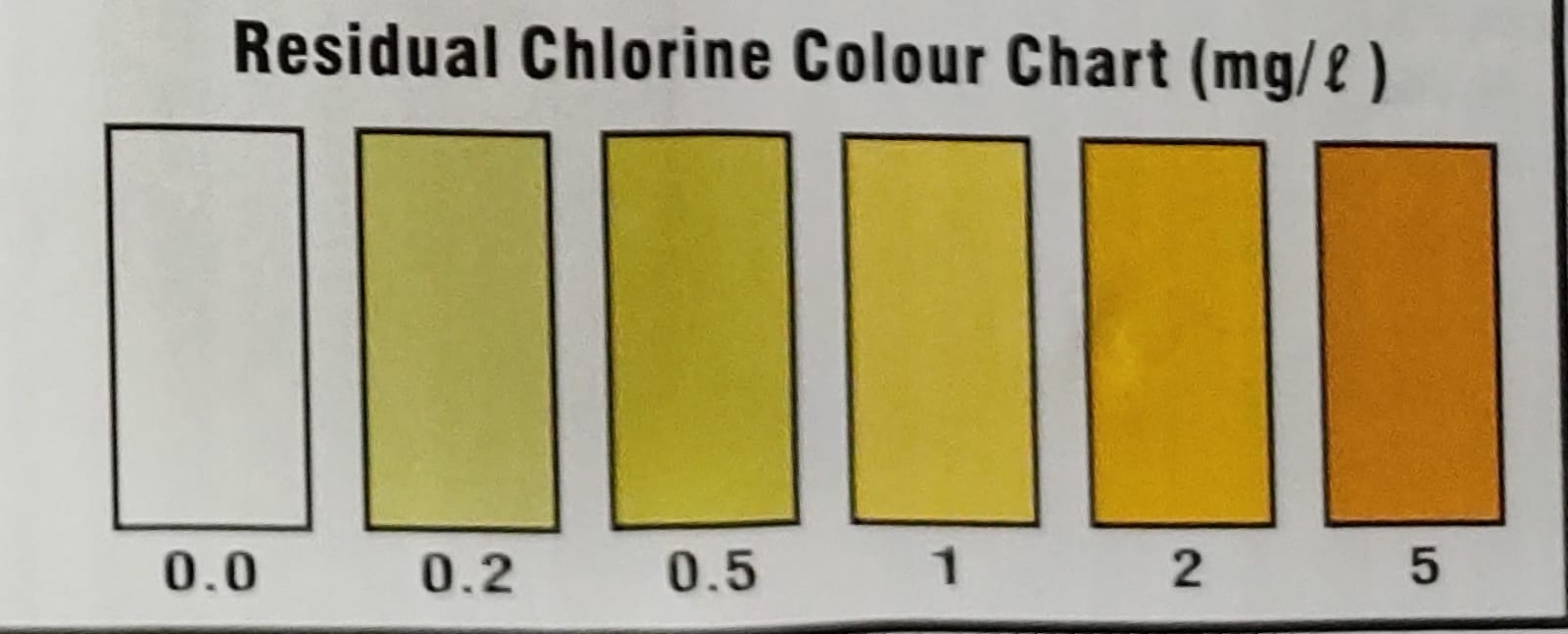 Lake 2022
26
CHLORIDE CALCULATION
FORMULA:
(A-B) X N X 35.45 X 1000




S1
113.15     (Soft)


S2
133.0084 (hard)
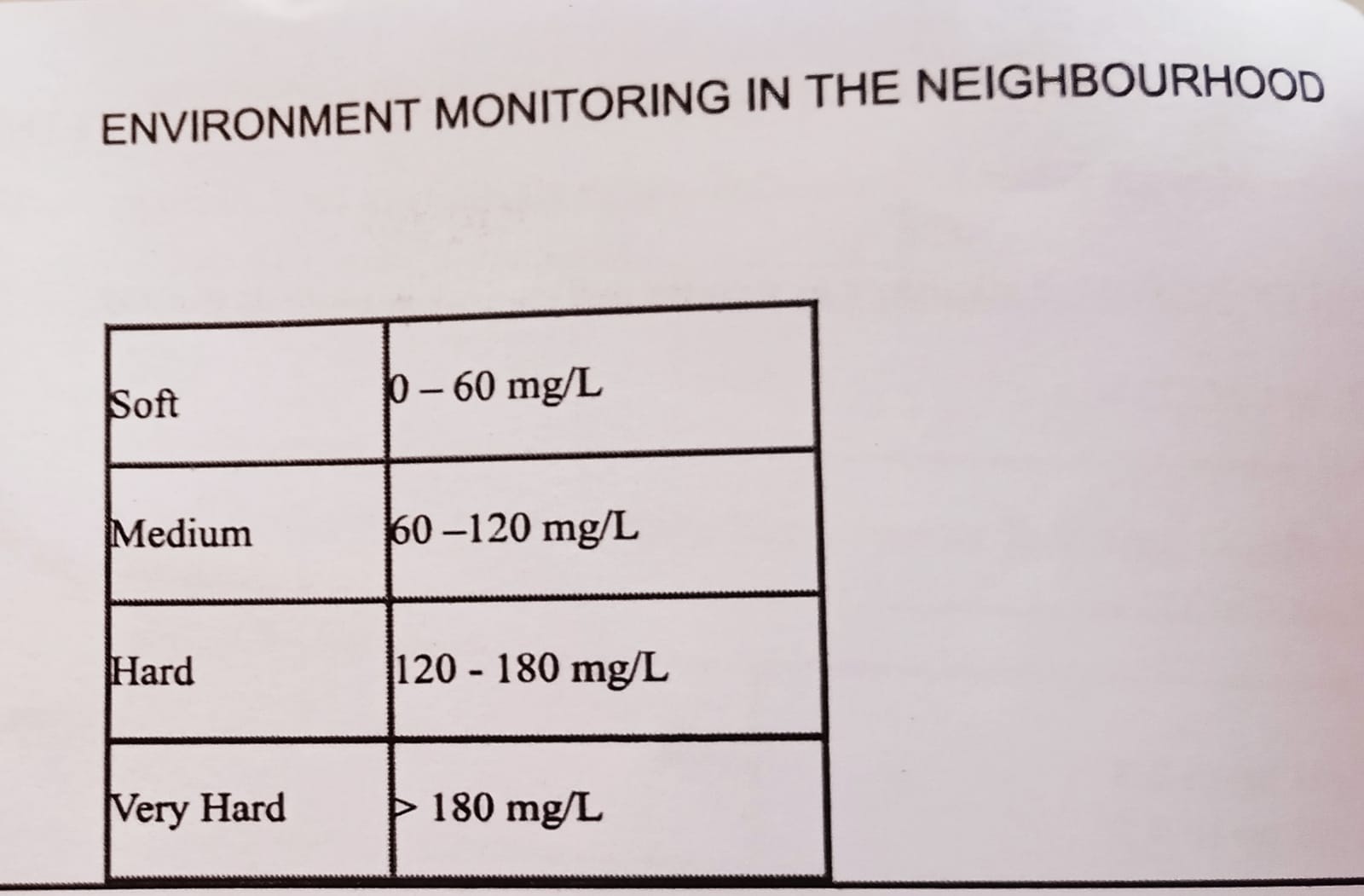 Lake 2022
27
pH
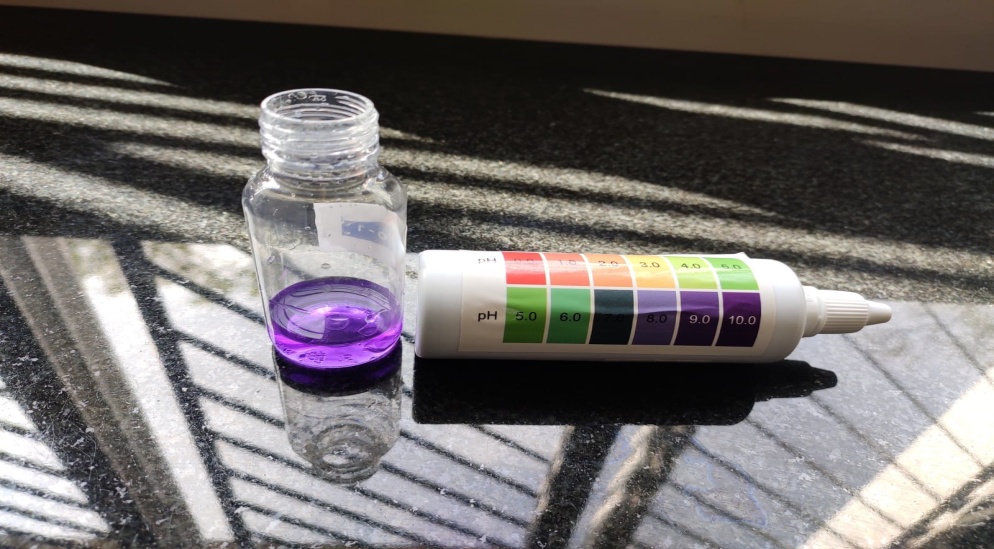 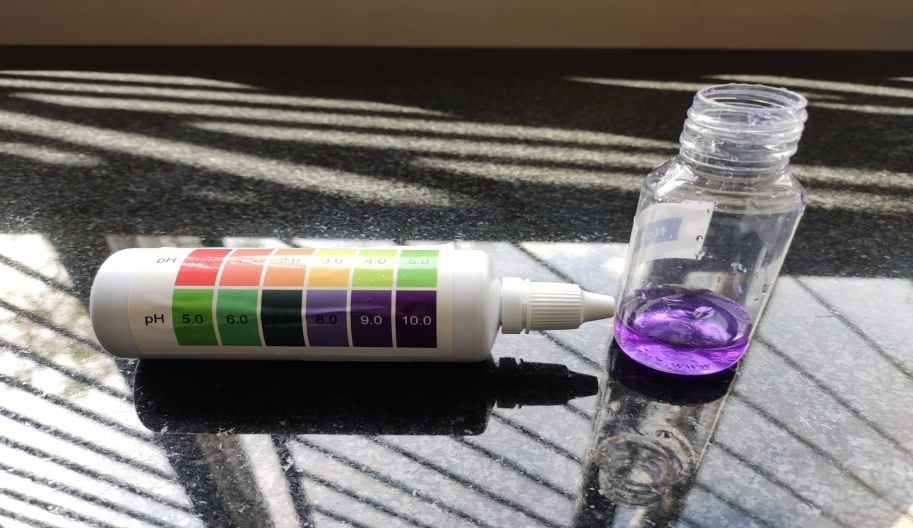 S2   pH 10
S1  pH 9
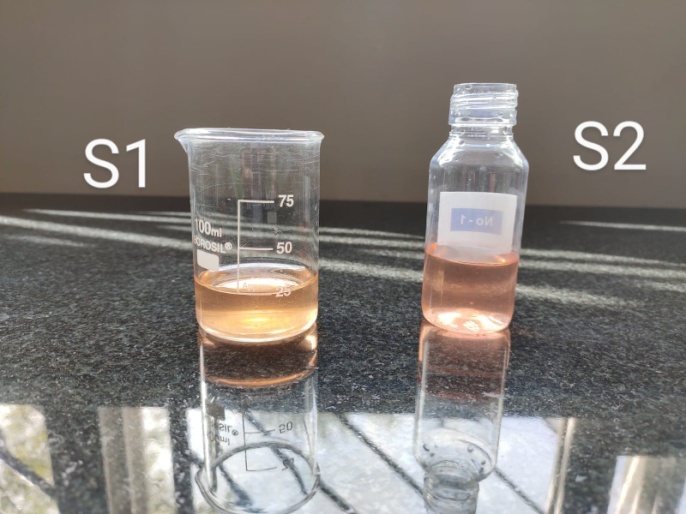 ALKALINITY
FORMULA=No of drops X 5
S1- 28 Drops= 140mg/L
S2- 27 Drops=135 mg/L
Lake 2022
28
RESULT
Lake 2022
29
S1 ULLAL LAKE
S2 ANCHEPALYA LAKE
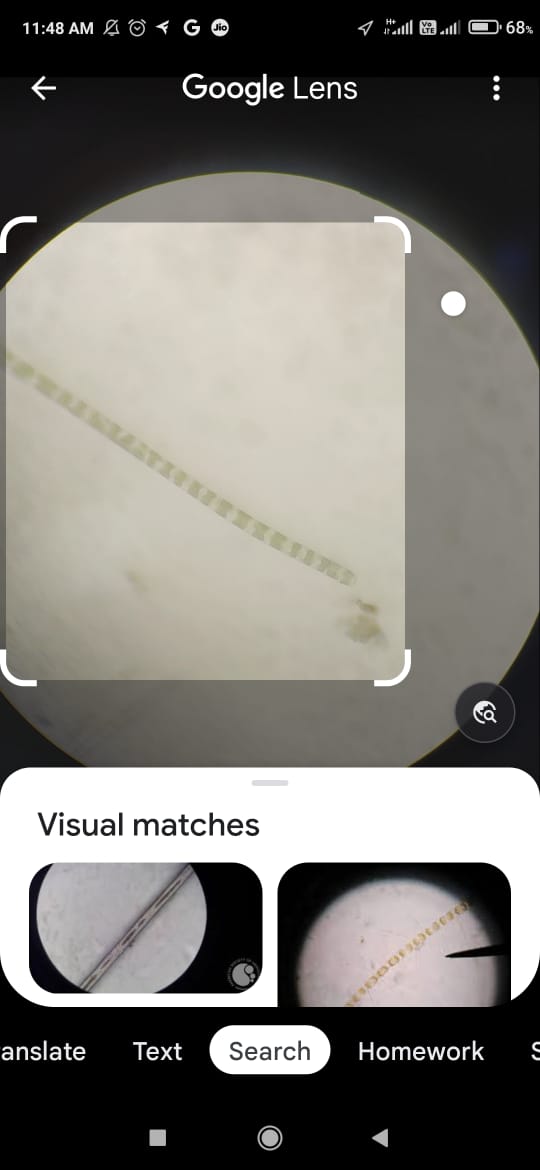 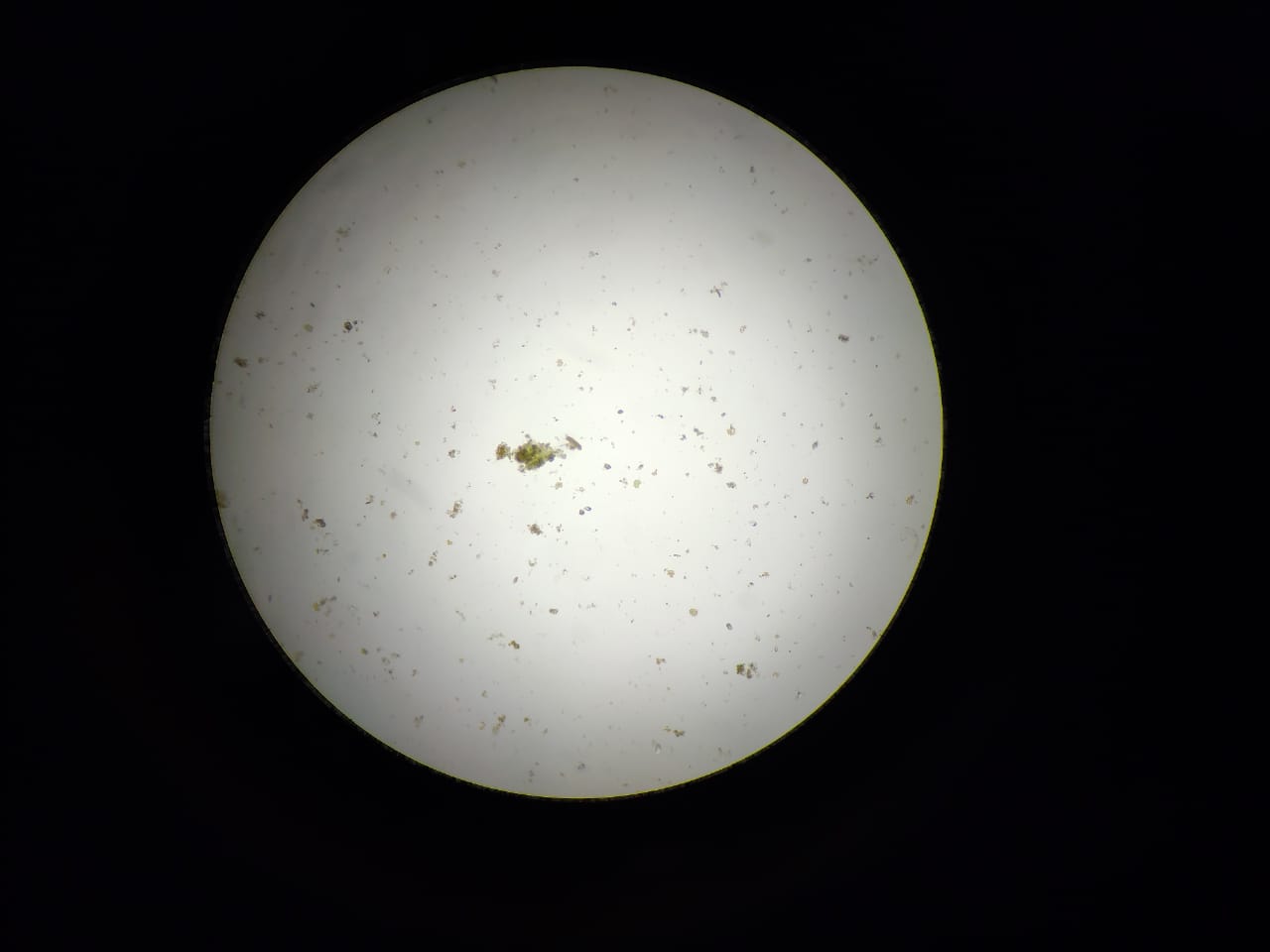 LIVERWORT
DIATOM
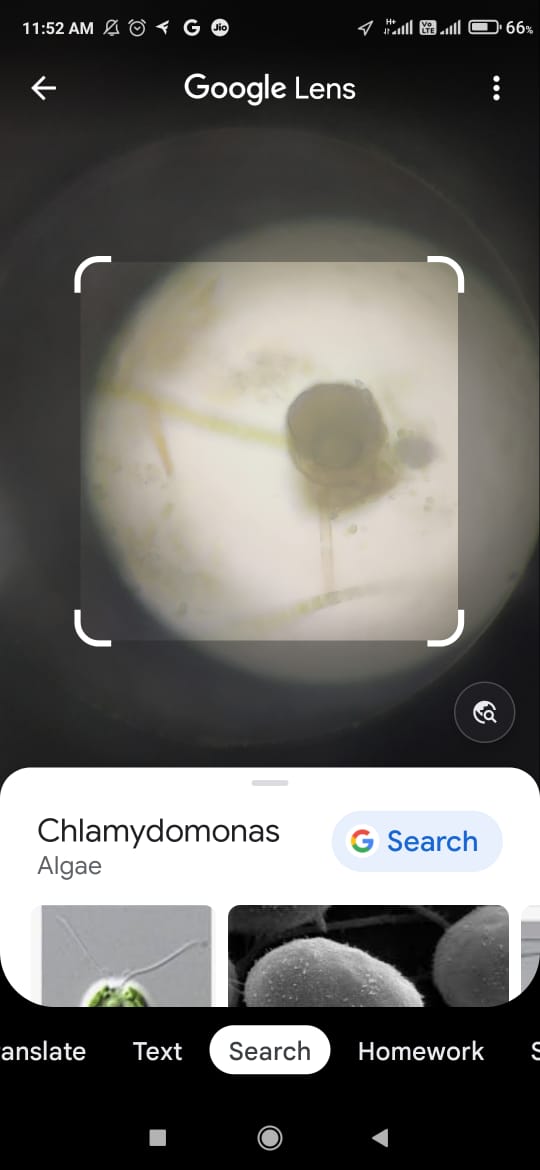 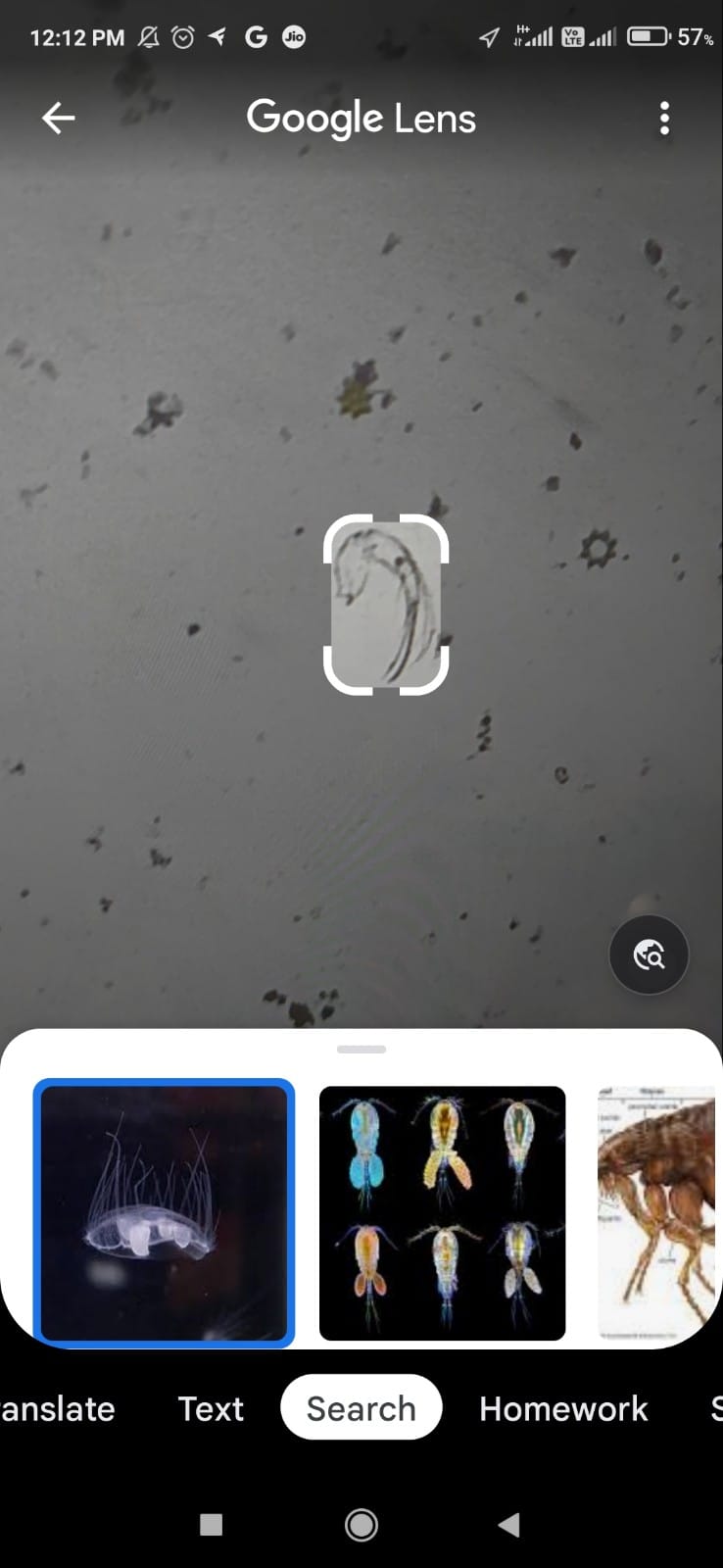 CRASPEDACUSTA SOWERBII
CHLAMYDOMONAS
Lake 2022
30
S1 ULLAL LAKE
S2 ANCHEPALYA LAKE
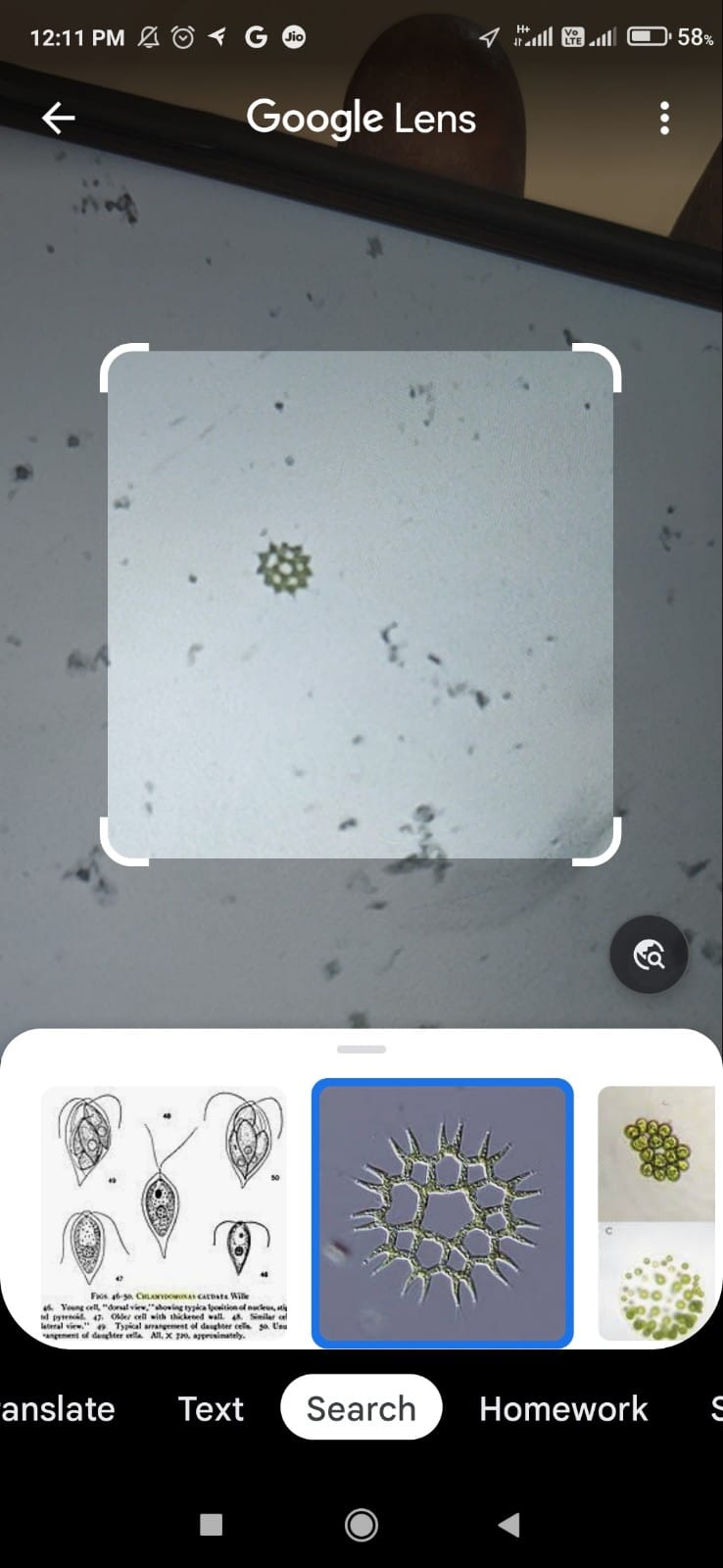 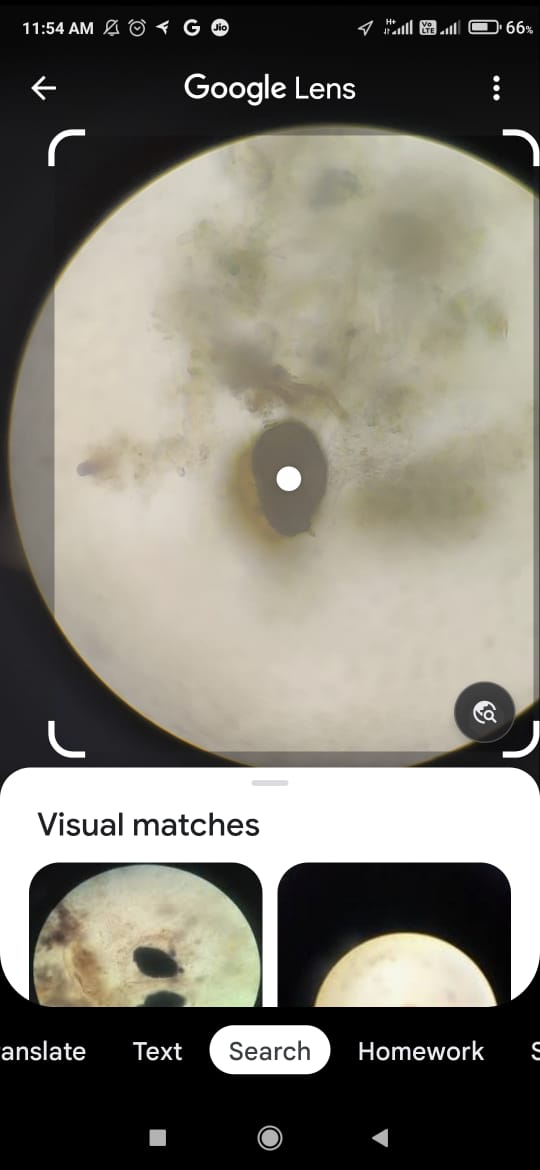 SCHLERODERMA
FLUKES
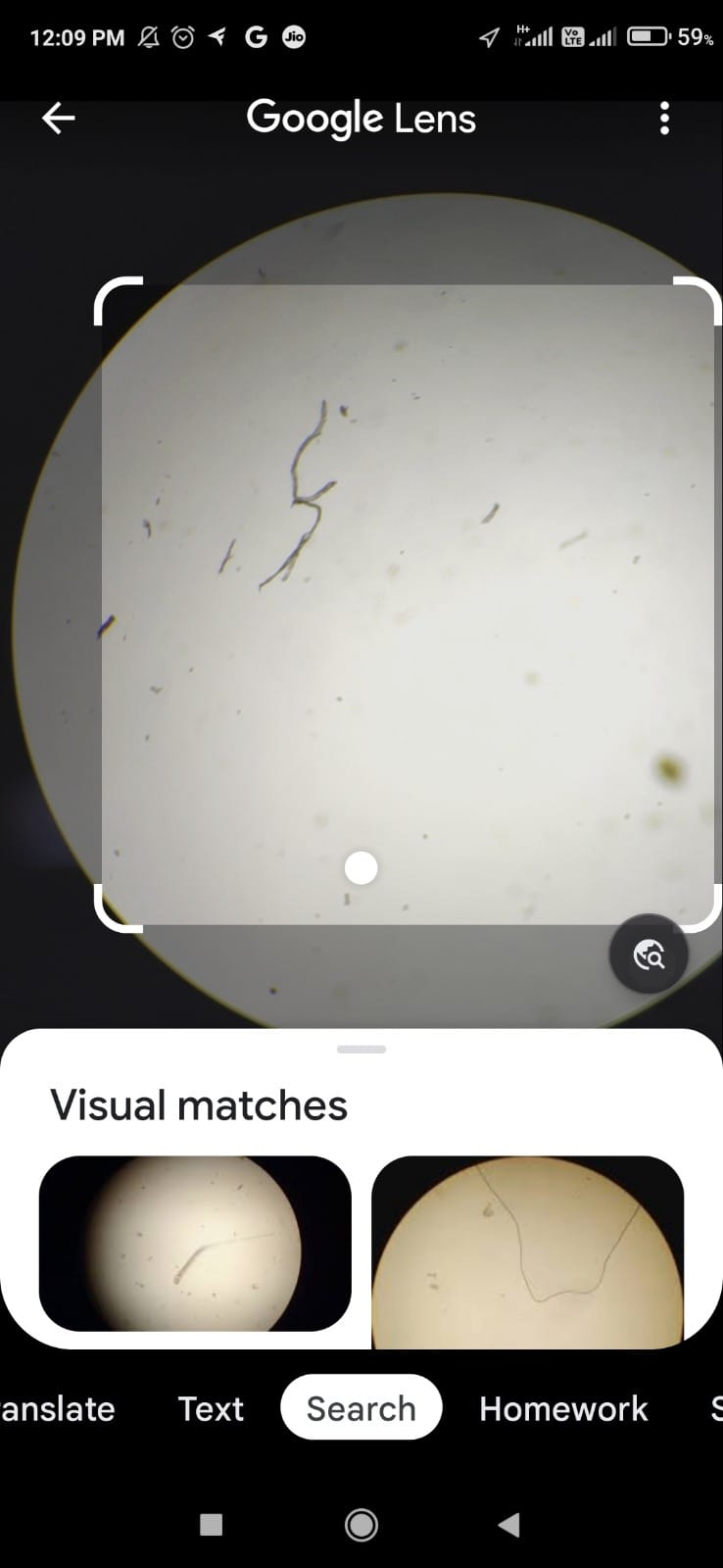 NEMATODE
Lake 2022
31
Discussion  & Conclusion :
The physio-chemical parameters of both the lakes were assessed to understand the prevailing conditions of the water quality framework.
The results revealed that the Ullal lake had higher levels of organic pollution as compared to the Anchepalya lake.
ULLAL LAKE
ANCHEPALYA LAKE
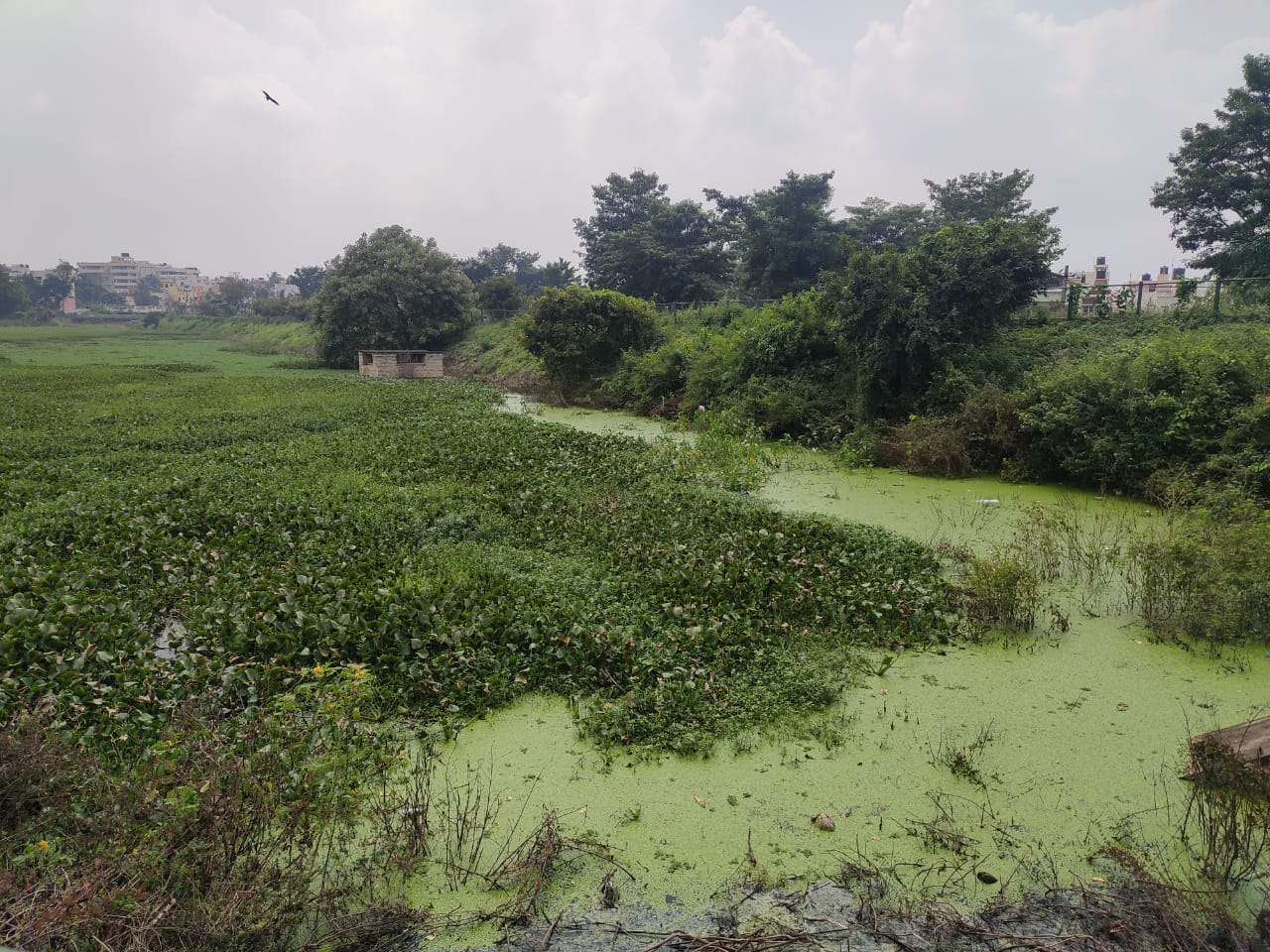 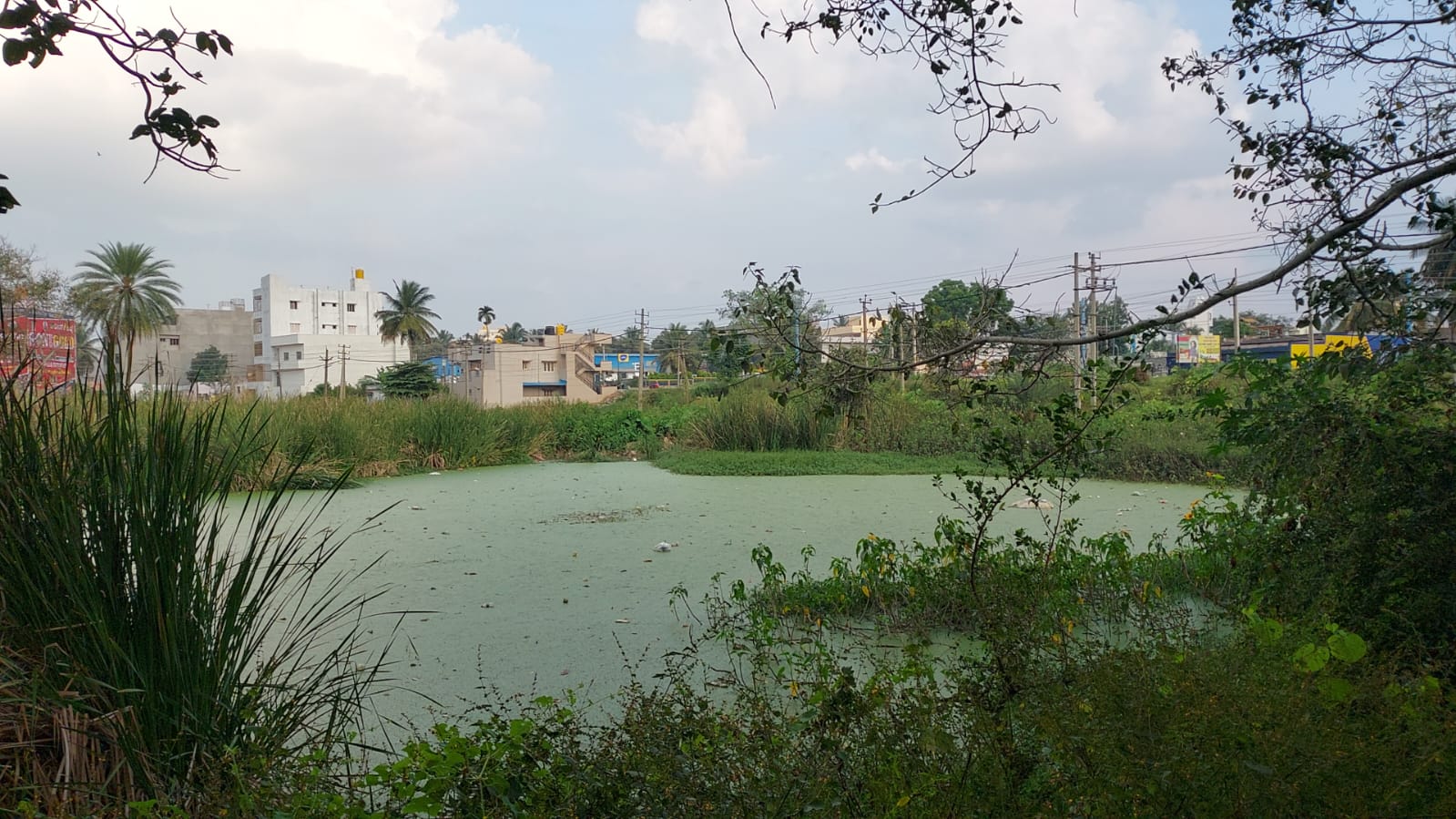 Lake 2022
32
PICTURE GALLERY
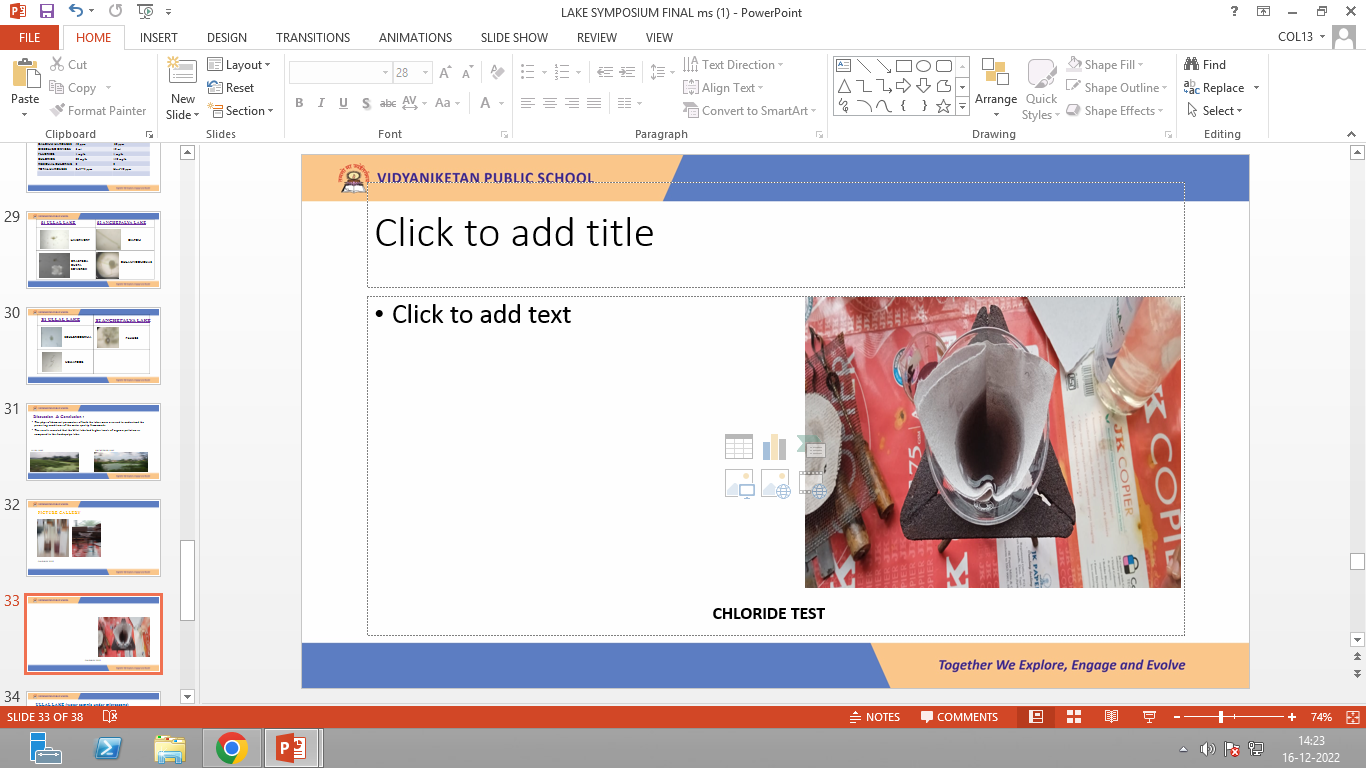 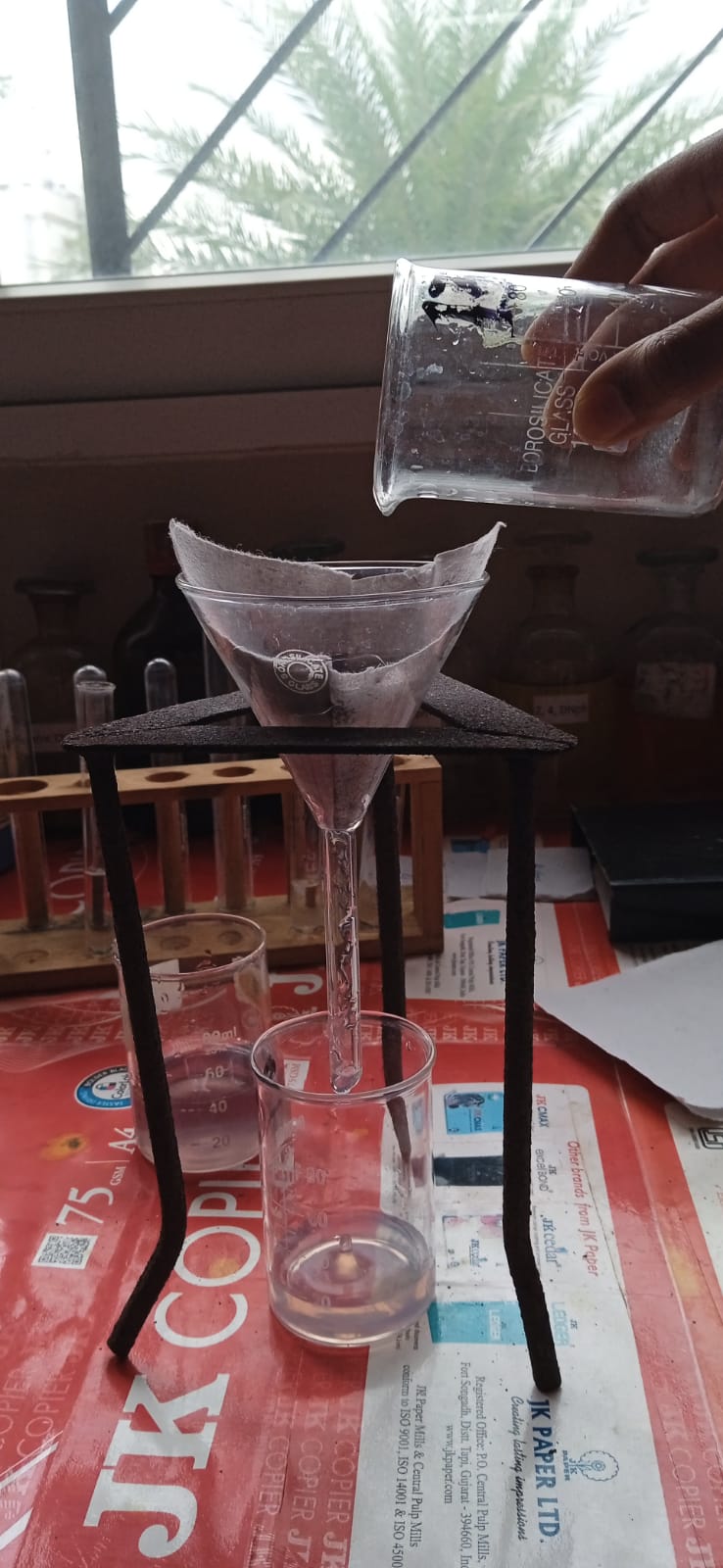 CHLORIDE TEST
Lake 2022
33
ULLAL LAKE (water sample under microscope)
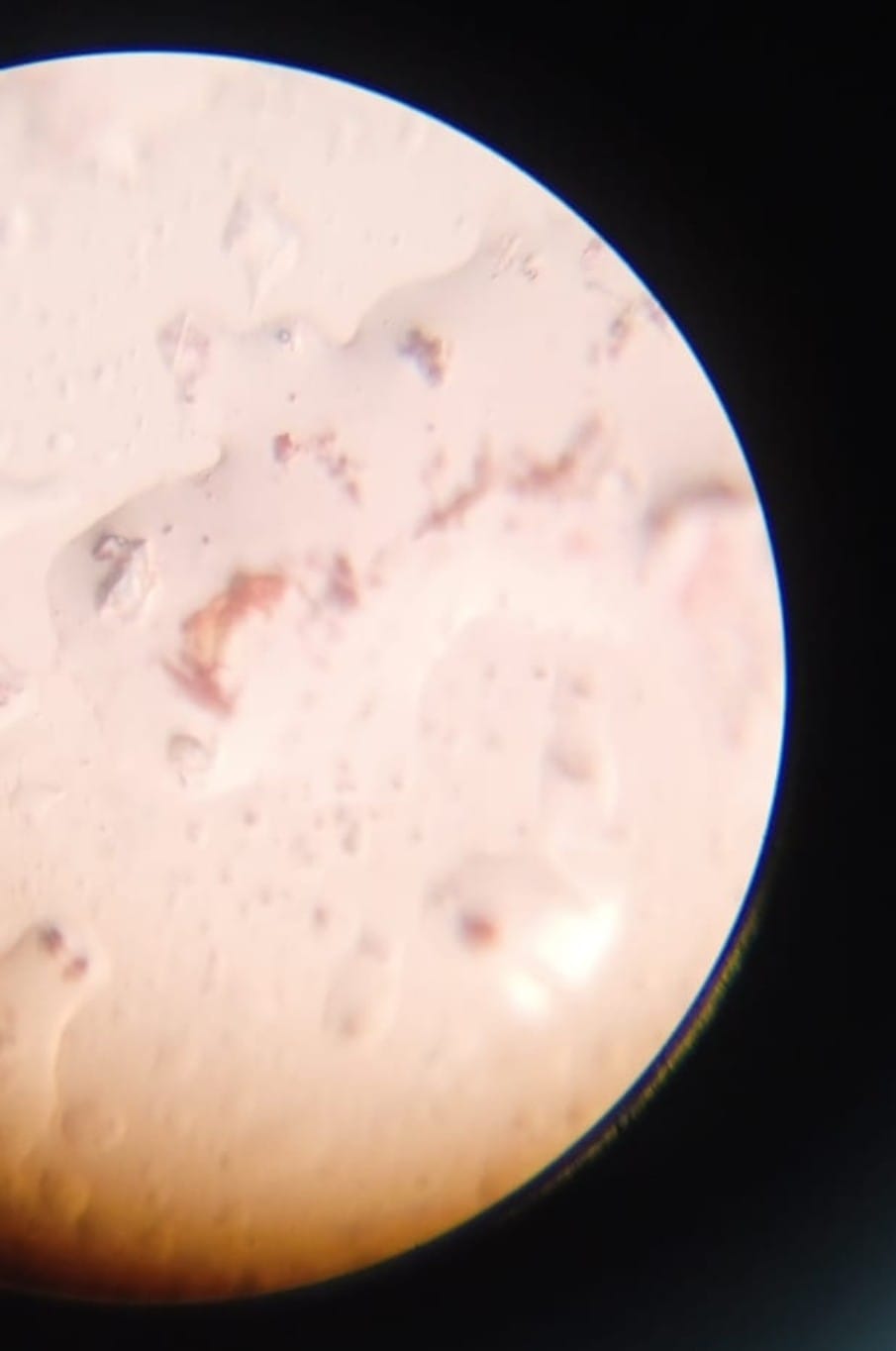 Lake 2022
34
ANCHEPALYA LAKE (water sample under microscope)
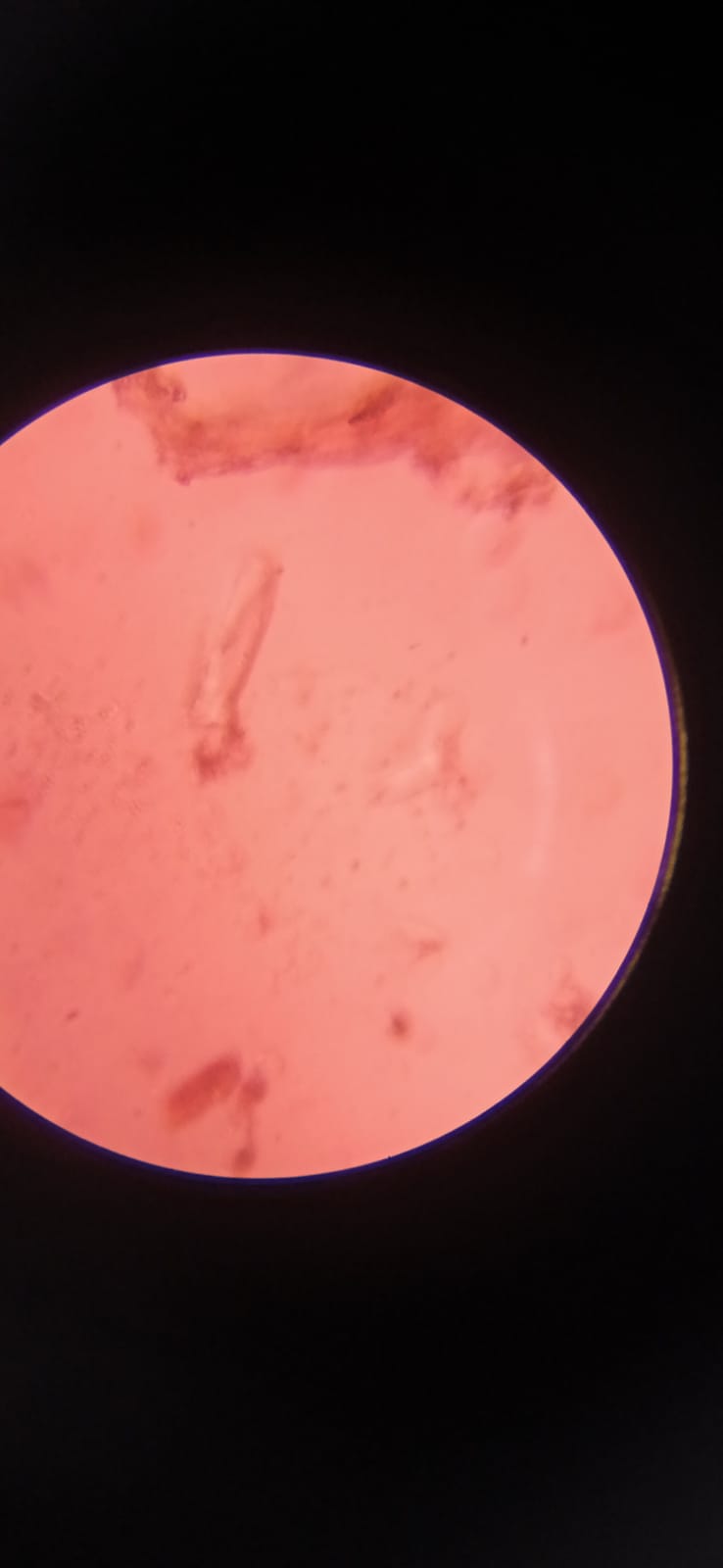 Lake 2022
35
ACKNOWLEDGEMENTS
We would like to express our special thanks of gratitude to our team of teachers and lab assisstants for their able guidance and support .
We would also like to extend our gratitude to IISc and our school management and who provided us with this amazing opportunity.
Lake 2022
36
References
CLASS 11 CBSE LAB MANUAL 
https://rscience.com/microscopic-organisms -pond-water/
https://www.semanticscholar.org/paper/Ecological-Assessment-of-Ullal-Lake%2C-Bangalore-A-Arafath-Hanjagi/d0a47753d4cec4d42d3fb694f67b238a9862fc8a
https://www.academia.edu/20273135/Seasonal_Variation_of_Phytoplankton_Diversity_in_Anchepalya_Lake_Bengaluru_Urban_India
https://www.researchgate.net/publication/340463834_Seasonal_Variation_of_Phytoplankton_Diversity_in_Anchepalya_Lake_Bengaluru_Urban_India_Corresponding_Author
https://kipdf.com/ecological-assessment-of-ullal-lake-bangalore-district-india-a-case-study_5b0e3fd57f8b9a78928b45fc.html
https://www.journalijar.com/article/5185/seasonal-variation-of-phytoplankton-diversity-in-anchepalya-lake,-bengaluru-urban,-india/
Lake 2022
37
[Speaker Notes: https://kipdf.com/ecological-assessment-of-ullal-lake-bangalore-district-india-a-case-study_5b0e3fd57f8b9a78928b45fc.html]
THANKYOU
Lake 2022
38